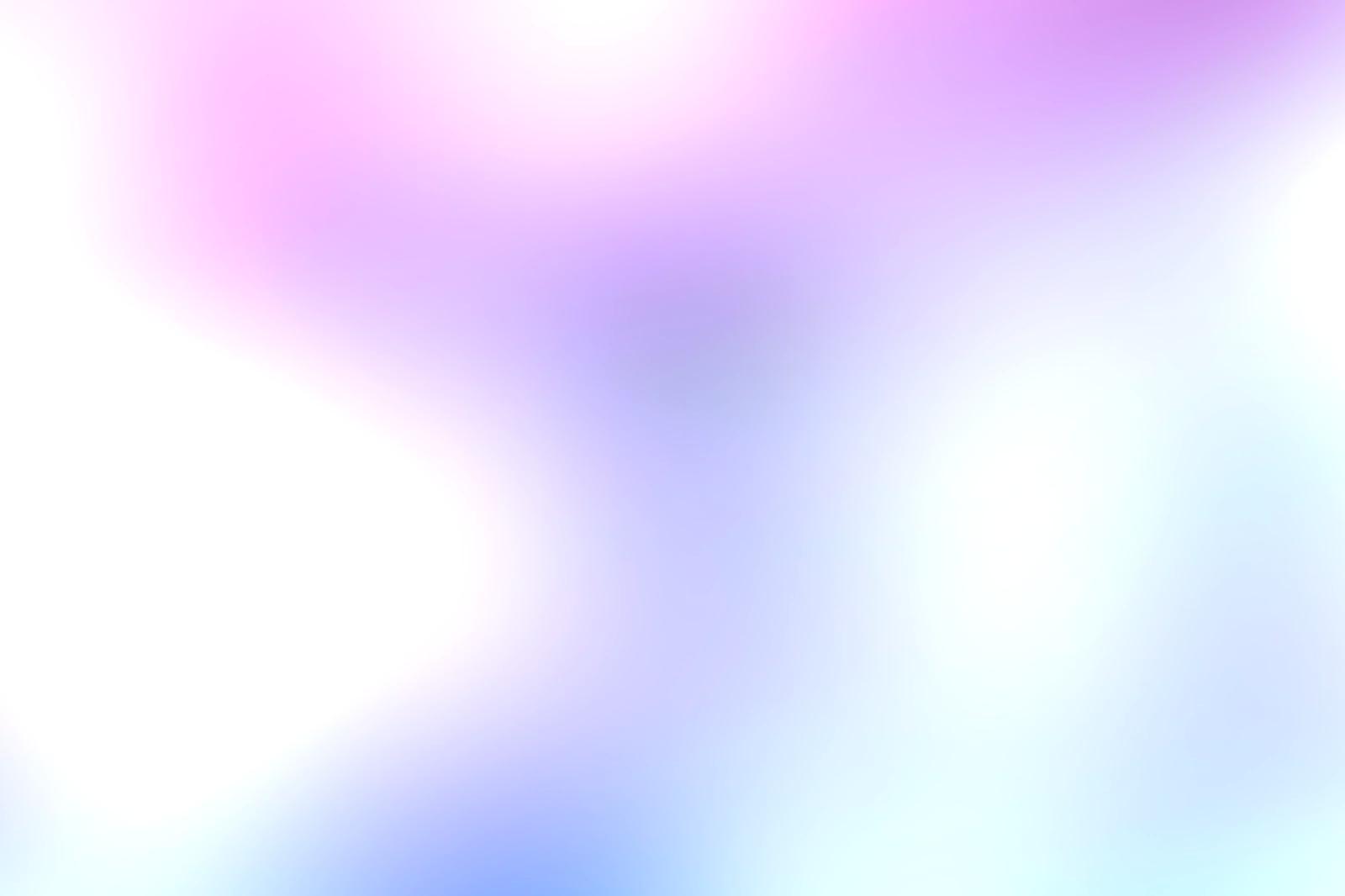 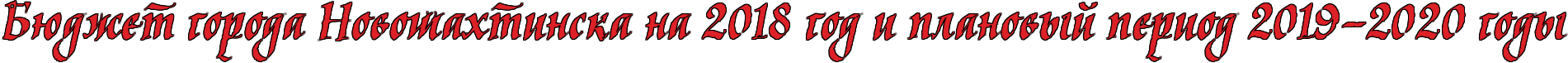 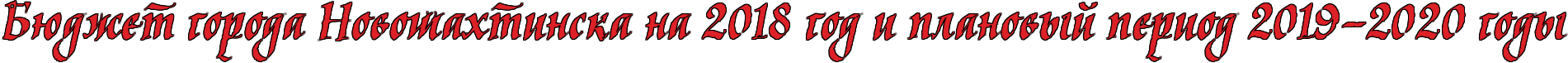 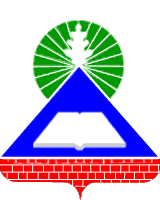 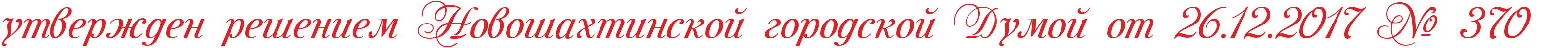 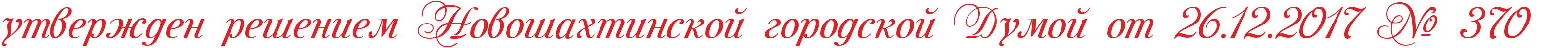 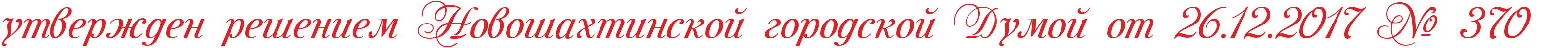 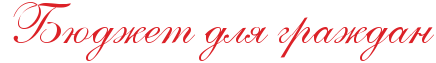 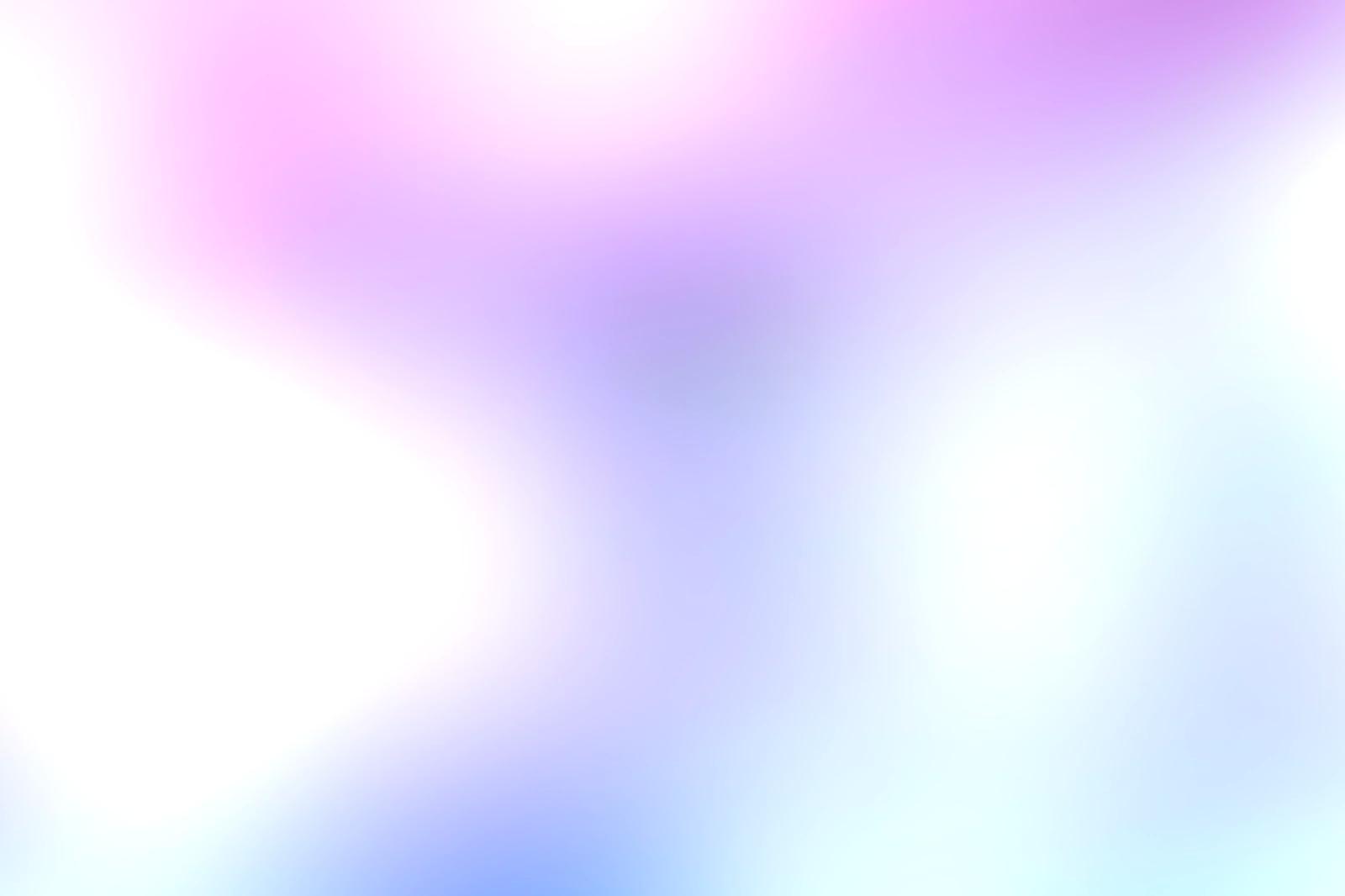 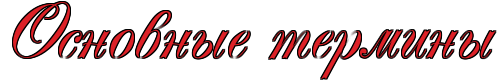 Бюджет - форма образования и расходования  денежных средств ,  предназначенных  для  финансового обеспечения задач и функций государства и местного самоуправления

Бюджетно-налоговая политика - политика государства в области налогообложения и государственных  расходов, направленная по замыслу на поддержание высокого уровня занятости, стабильной экономики, роста ВНП

Доходы бюджета - поступающие  в бюджет денежные  средства, за исключением средств, являющихся источниками финансирования дефицита бюджета

К собственным доходам бюджетов относятся: налоговые доходы, зачисляемые в бюджеты в соответствии с бюджетным законодательством РФ и законодательством о налогах и сборах; неналоговые доходы, зачисляемые в бюджеты в соответствии с законодательством РФ , законами субъектов РФ и муниципальными правовыми актами представительных органов муниципальных образований
  
 К безвозмездным поступлениям относятся: дотации из других бюджетов бюджетной системы РФ; субсидии из других бюджетов бюджетной системы РФ (межбюджетные субсидии);субвенции из федерального бюджета и (или) из бюджетов субъектов РФ; иные  межбюджетные  трансферты  из  других  бюджетов бюджетной системы РФ

Налоговые доходы бюджетов городских округов – это отчисления от федеральных налогов и сборов, в т. ч. налогов, предусмотренных специальными налоговыми режимами, и (или) региональных  налогов  по единым  нормативам отчислений , установленным законами субъектов РФ для  зачисления соответствующих налоговых доходов в бюджеты городских округов в соответствии с п.1 ст.58 бюджетного Кодекса РФ

К неналоговым доходам бюджета города относятся: доходы от использования имущества, находящегося в муниципальной собственности; доходы от продажи имущества (кроме акций и иных форм участия  в капитале, государственных  запасов драгоценных металлов и драгоценных камней), находящегося муниципальной  собственности; доходы от платных услуг, оказываемых казенными учреждениями; средства, полученные в результате применения мер гражданско-правовой , административной и уголовной ответственности, в том числе штрафы, конфискации, компенсации, а также средства, полученные в возмещение  вреда , причиненного  муниципальному  образованию,  и иные суммы принудительного  изъятия; иные неналоговые доходы.

Межбюджетные трансферты – средства , предоставляемые  одним бюджетом бюджетной системы РФ другому бюджету бюджетной системы РФ.
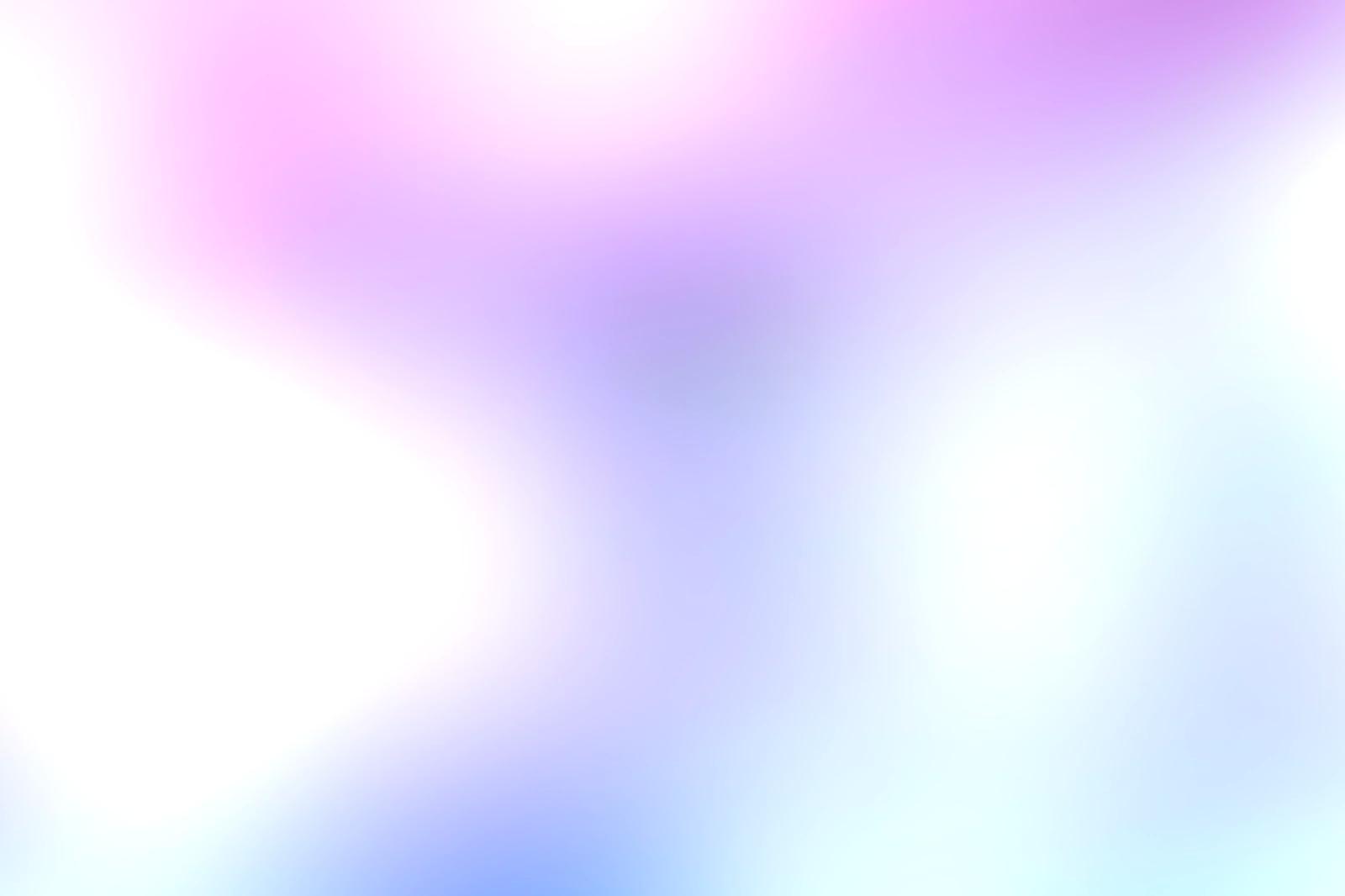 Дотация (от лат. dotatio - дар, пожертвование) - денежные  средства, выделяемые  из  бюджета субъекта РФ для поддержки местных бюджетов при недостаточности их собственных доходов.

Субсидии местным бюджетам из бюджета субъекта РФ - это межбюджетные  трансферты, предоставляемые  бюджетам муниципальных образований в целях софинансирования  расходных обязательств, возникающих  при  выполнении  полномочий  органов местного самоуправления по вопросам местного значения.

Субвенции местным бюджетам из бюджета субъекта РФ– это межбюджетные трансферты, предоставляемые местным бюджетам в целях финансового обеспечения расходных обязательств муниципальных образований, возникающих при выполнении государственных полномочий РФ, субъектов РФ, переданных для осуществления органам местного самоуправления в установленном порядке

Налог - это обязательный, безвозмездный платеж, взимаемый с организаций и физических лиц в форме  отчуждения принад-лежащих им на праве собственности, хозяйственного ведения или оперативного  управления денежных средств в целях финан-сового обеспечения деятельности государства и (или) муниципальных образований

Налоговая политика - курс действий, система мер, проводимых государством в области налогов и налогообложения. Налоговая политика находит свое выражение в видах применяемых налогов, величинах налоговых ставок, установлении круга налогоплательщиков и объектов налогообложения, в налоговых льготах.

Расходы бюджета - выплачиваемые из бюджета денежные средства, за исключением средств, являющихся в соответствии с настоящим Кодексом источниками финансирования дефицита бюджета

Дефицит – превышение расходов над его доходами

Сбалансированность бюджета является одним из основных принципов составления бюджета и построения бюджетной системы. Она может быть достигнута разными методами. Сбалансированность бюджета, составленного путем достижения равенства доходов и расходов, обеспечивается автоматически. Сбалансированность бюджета, составленного с превышением расходов над доходами (т.е. с дефицитом), достигается путем изыскания источников финансирования дефицита. В этом случае сбалансированность бюджета предполагает равенство планируемых расходов объему доходов и поступлений из источников финансирования дефицита бюджета.
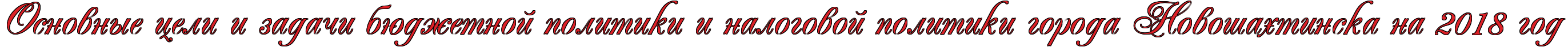 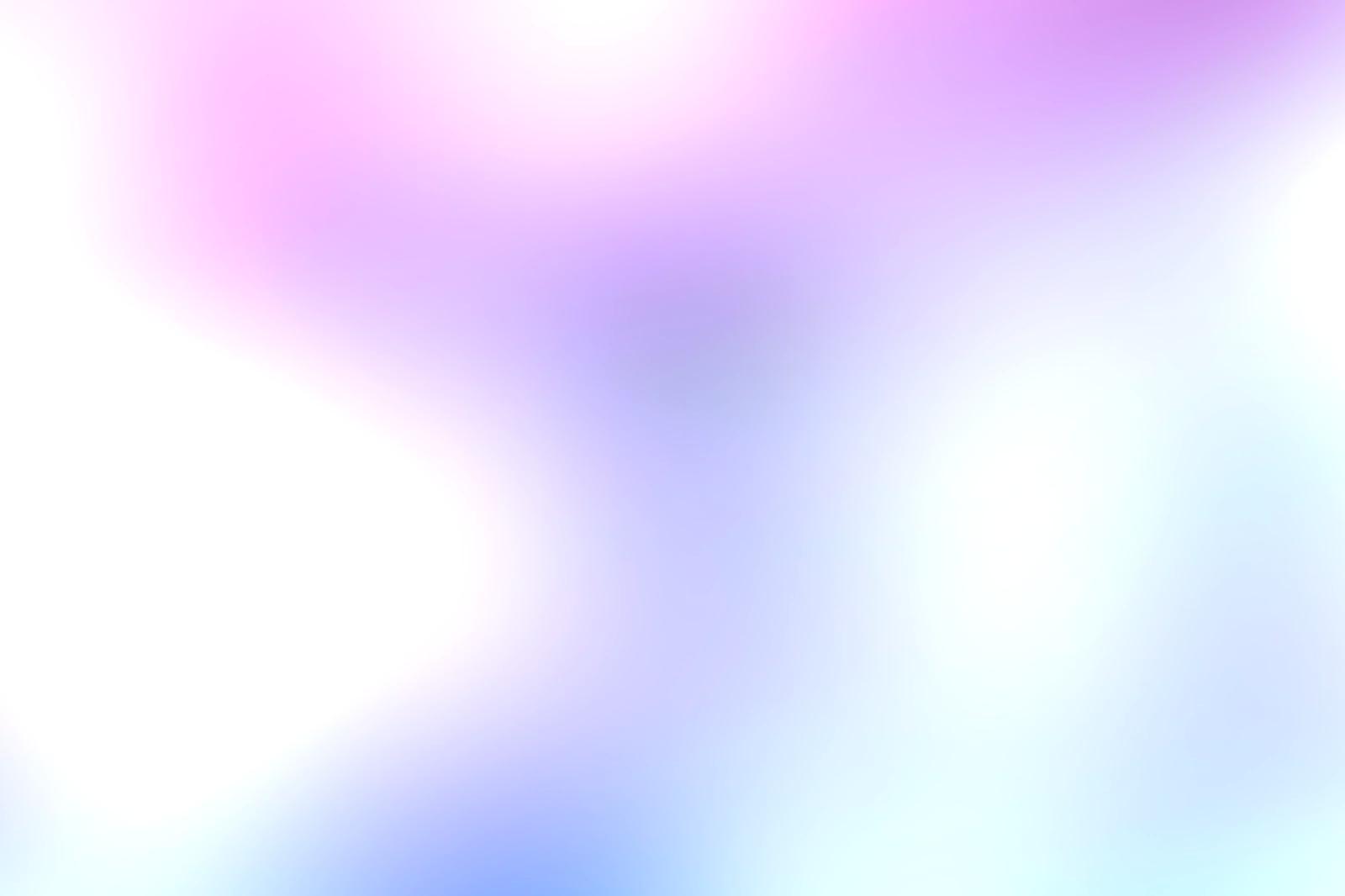 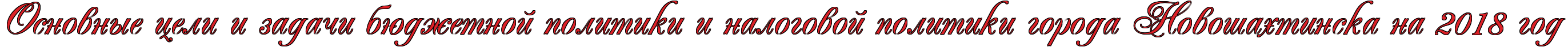 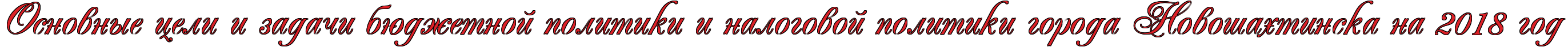 Обеспечение устойчивости бюджета города, выполнение принятых обязательств перед гражданами.
Наращивание темпов роста собственных (налоговых и неналоговых) доходов, сокращение неэффективных расходов, снижение уровня дефицита бюджета города.
Укрепление налогового потенциала города, оптимизация бюджетных расходов, совершенствование контроля за эффективным использованием бюджетных средств.
Повышение эффективности и результативности имеющихся инструментов программно-целевого управления и бюджетирования.
Создание условий для повышения качества предоставления муниципальных услуг.
Повышение эффективности процедур проведения муниципальных закупок.
Совершенствование процедур предварительного и последующего контроля.
Обеспечения открытости бюджетного процесса перед гражданами.
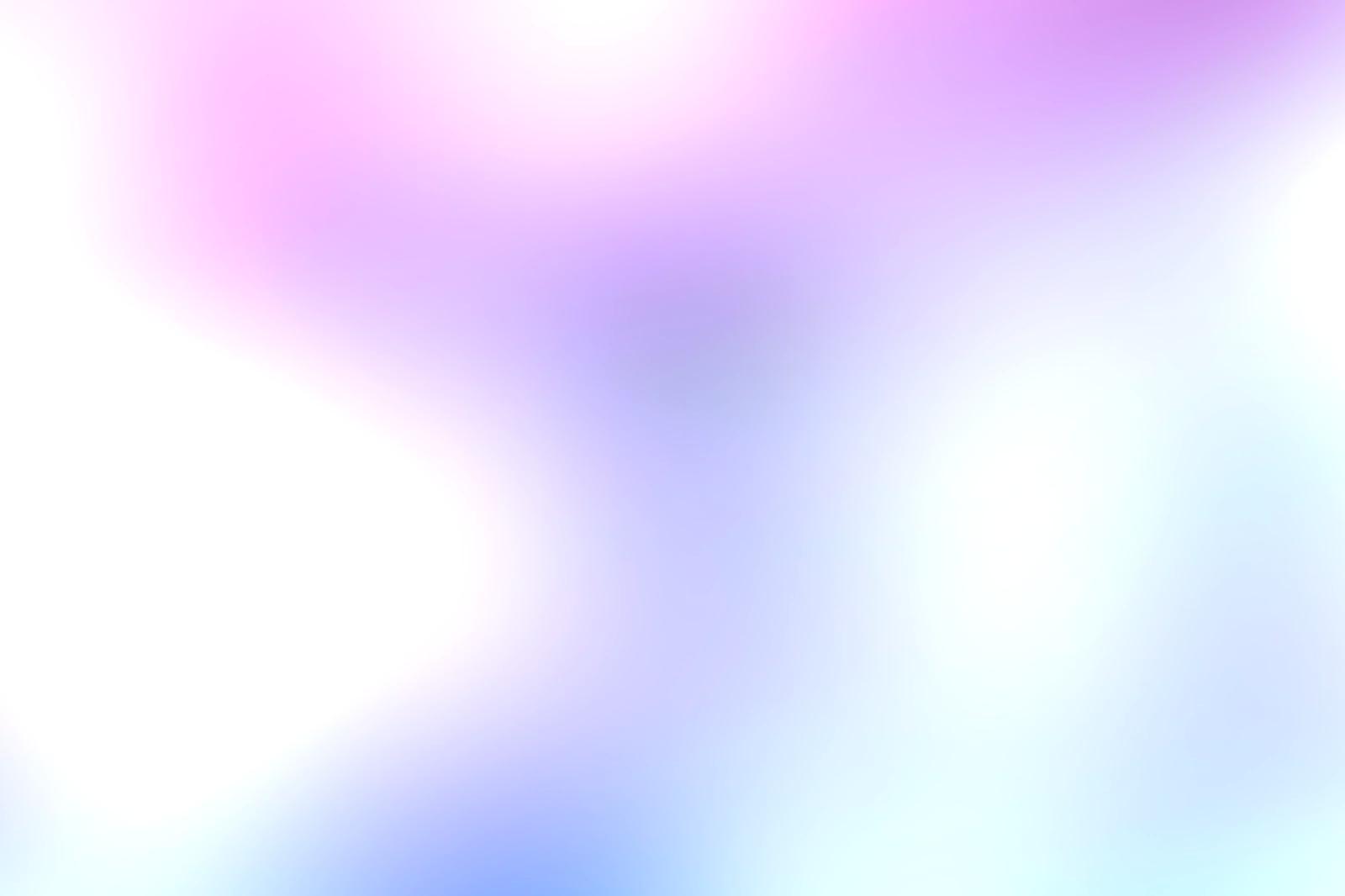 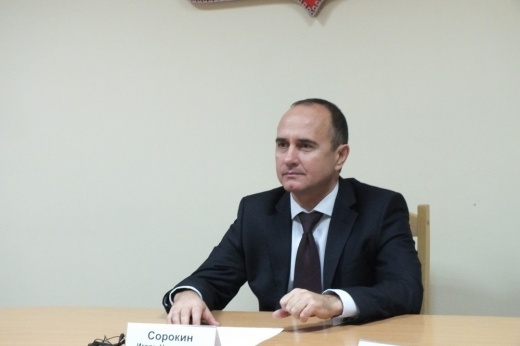 Основные направления бюджетной и налоговой политики города Новошахтинска на 2017 -2019 годы
Муниципальные программы города Новошахтинска
Основа формирования проекта бюджета города Новошахтинска
на 2018 год и на плановый период 2019 и 2020 годов
Прогноз социально-экономического развития города и составления проекта бюджета города Новошахтинска на 2017 - 2019 годы
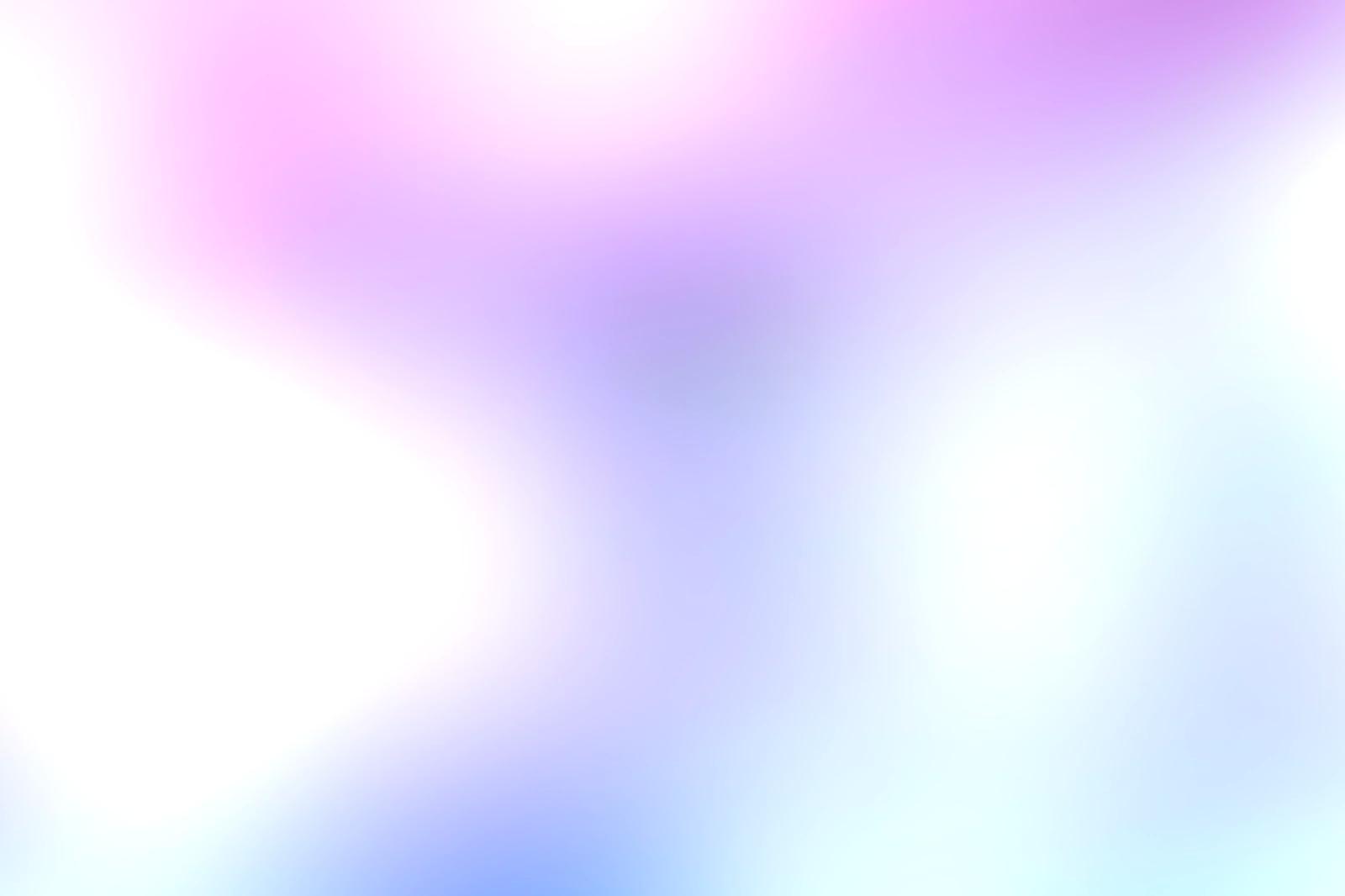 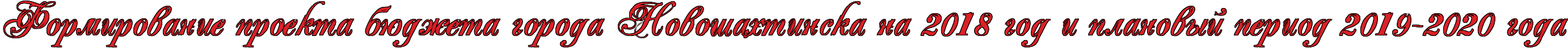 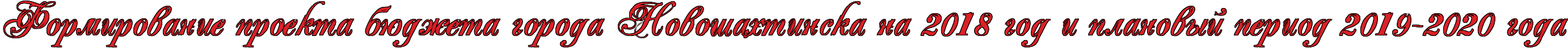 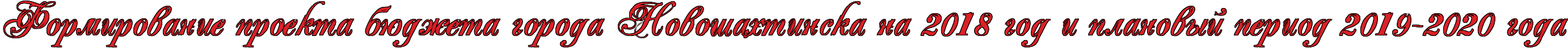 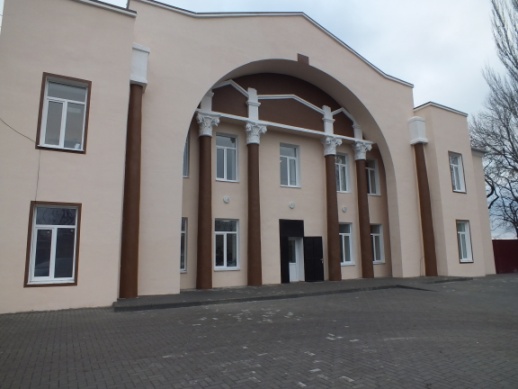 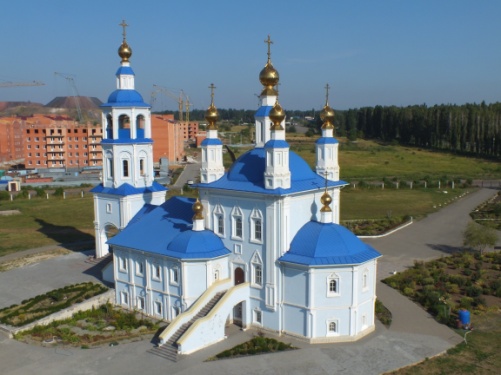 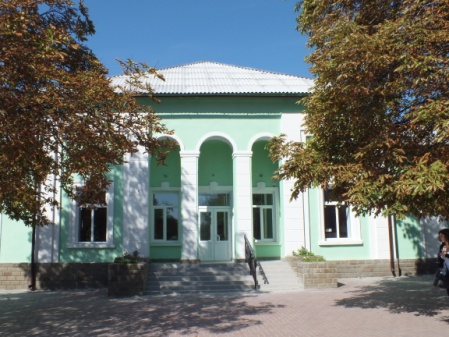 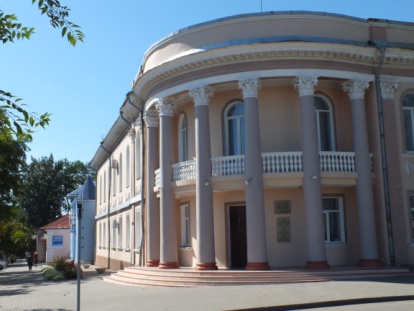 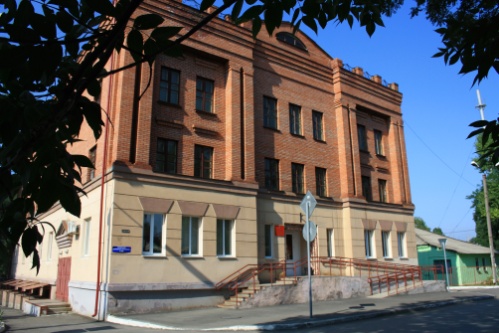 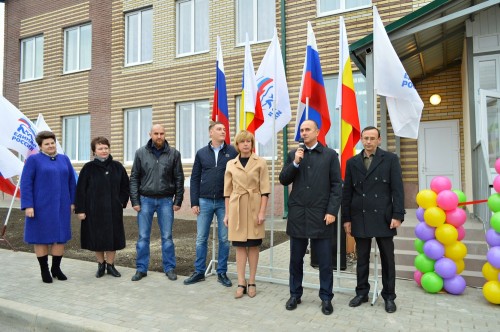 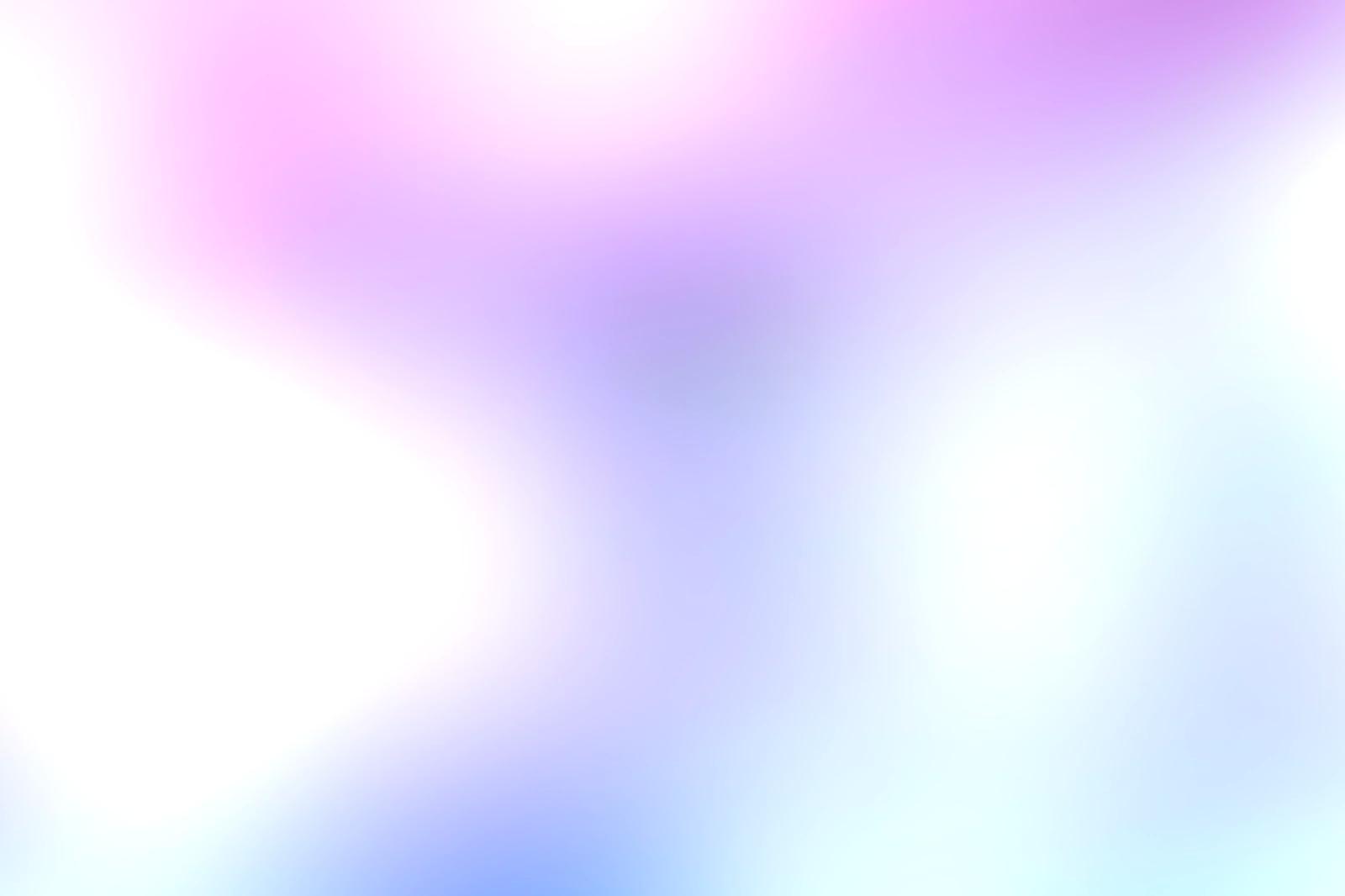 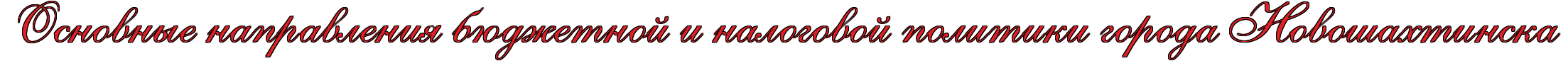 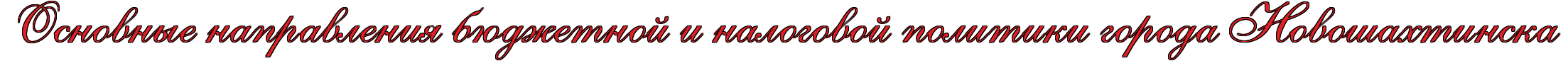 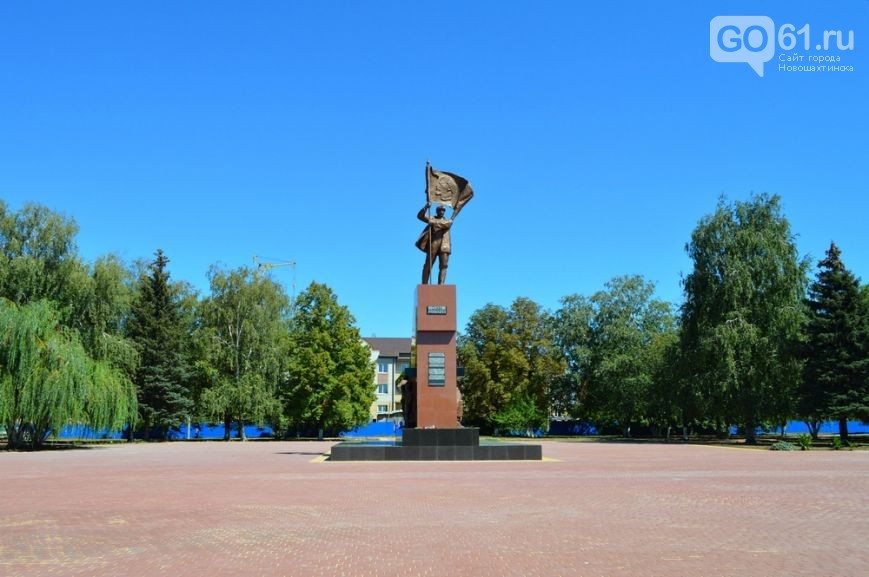 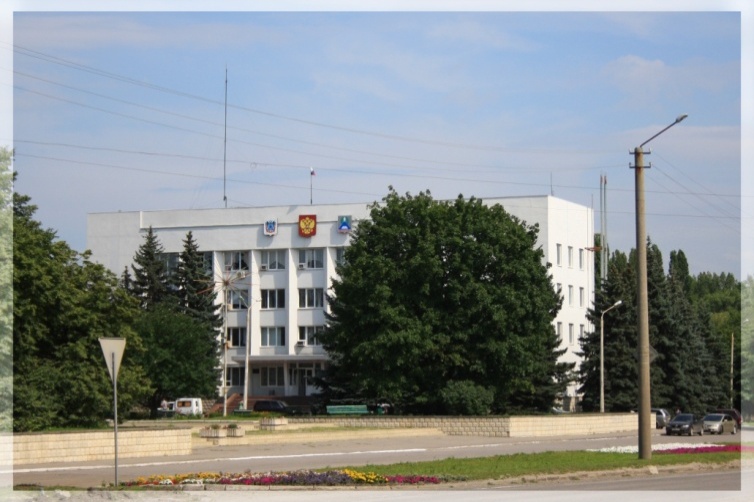 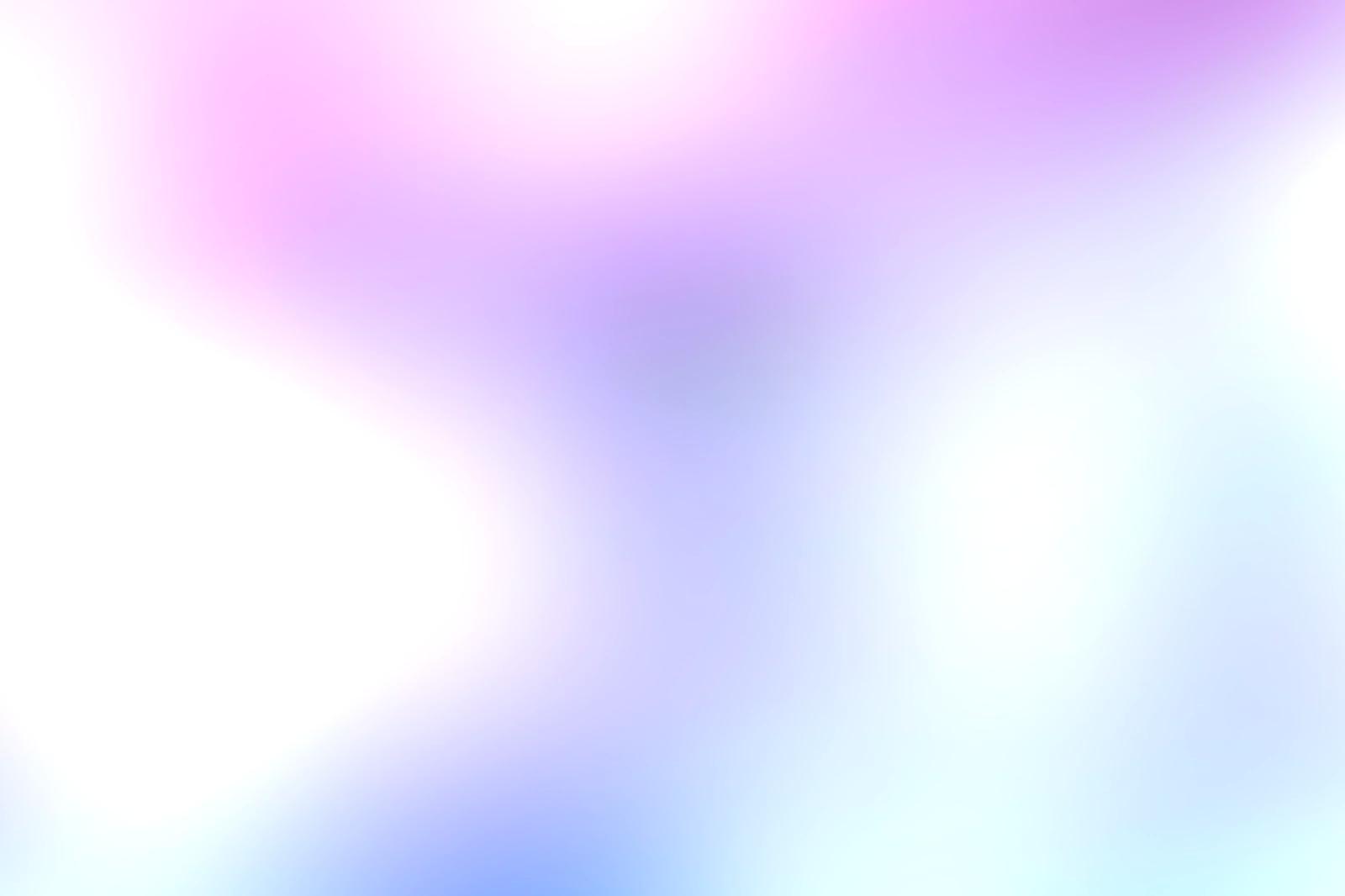 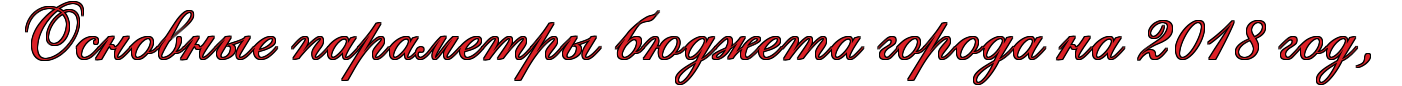 ДОХОДЫ БЮДЖЕТА 2 260,5 млн.руб.                РАСХОДЫ БЮДЖЕТА – 2 264,1 млн.руб.
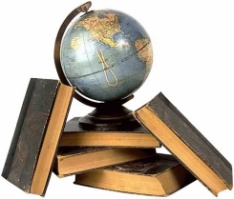 Образование
          887,4
Налог на доходы    
              физических лиц
               299,9
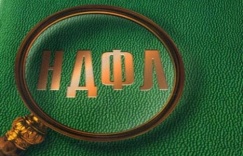 Социальная политика
         759,0
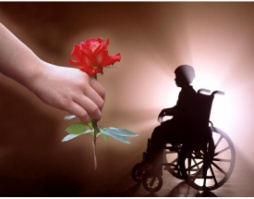 Земельный налог 
             73,3
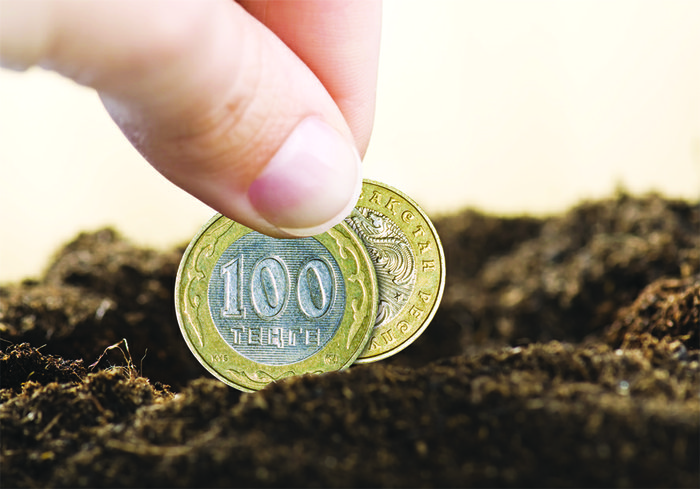 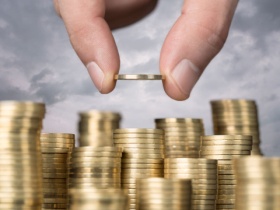 Неналоговые доходы     
           63,1
Культура
              110,3
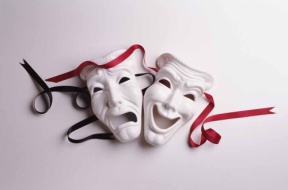 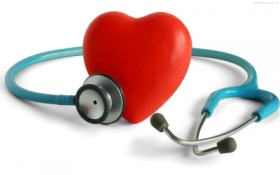 Здравоохранение
                21,9
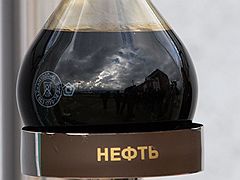 Акцизы  
               13,6
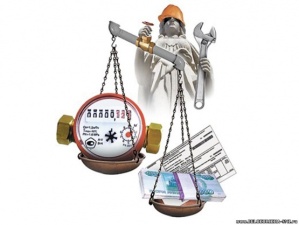 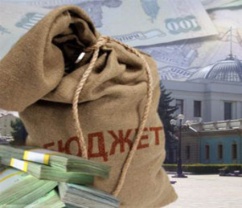 Жилищно-коммунальное  	               хозяйство
                                     244,0
Финансовая помощь из  
                 областного бюджета             
                1 730,0
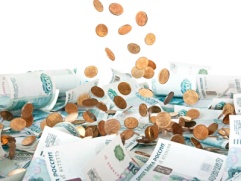 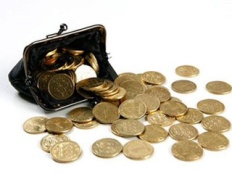 Иные доходы
                 80,6
Иные расходы
               241,5
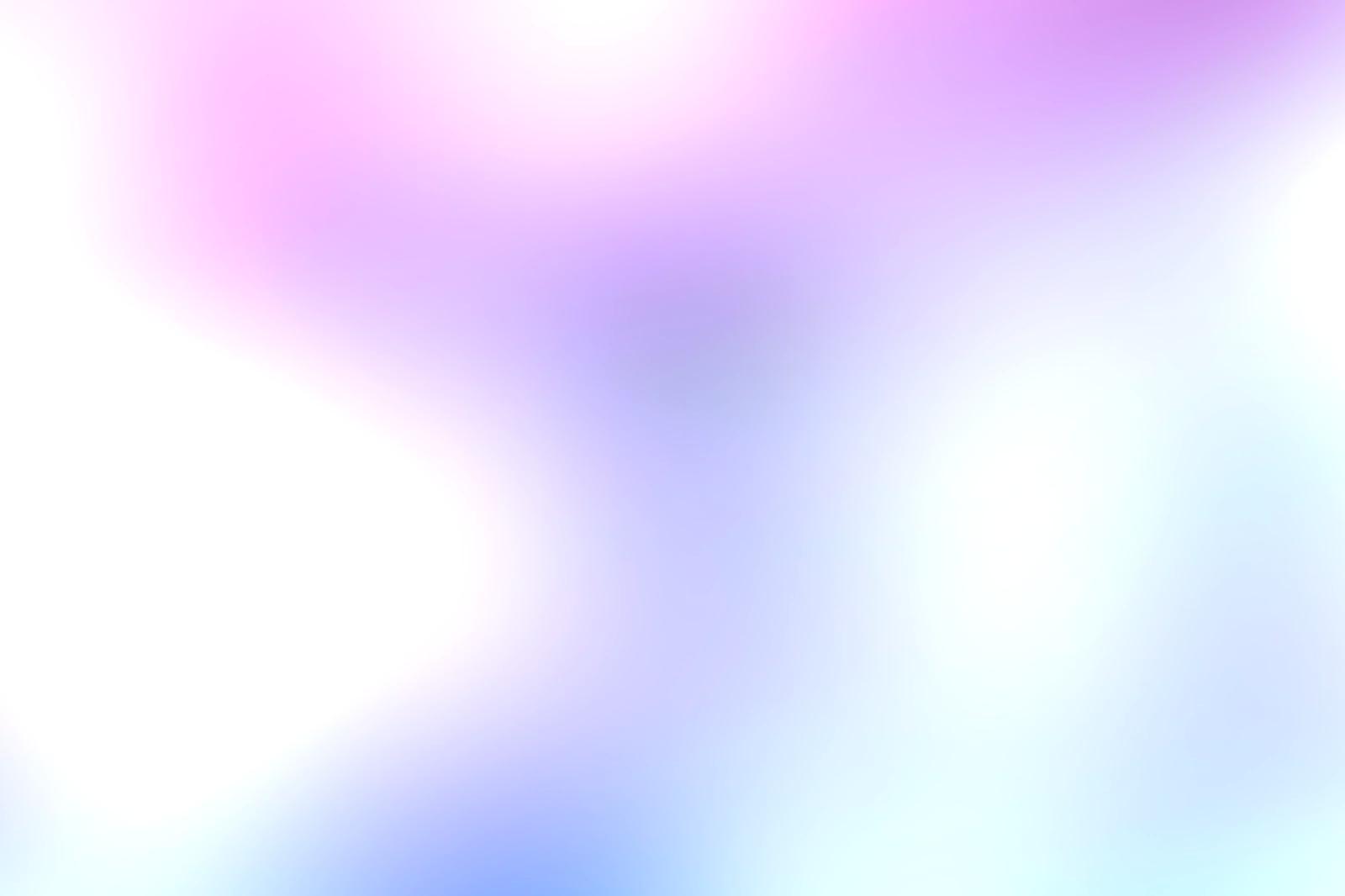 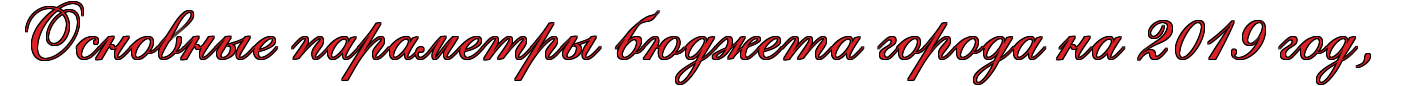 ДОХОДЫ БЮДЖЕТА 2 138,8 млн.руб.                РАСХОДЫ БЮДЖЕТА – 2 138,8 млн.руб.
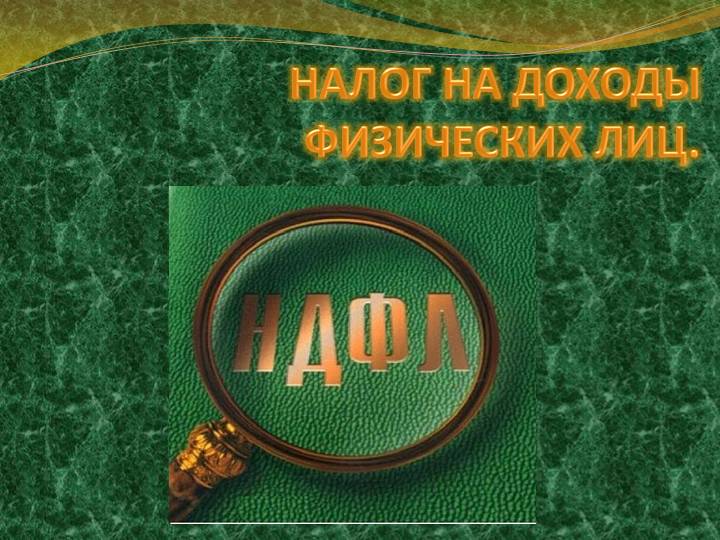 Образование
          866,3
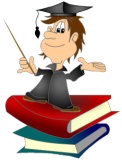 Налог на доходы    
              физических лиц 
              314,2
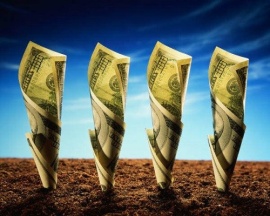 Социальная политика
751,2
Земельный налог 
              73,3
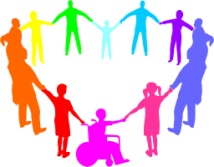 Культура
          84,1
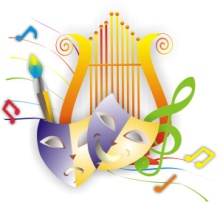 Акцизы  
              15,3
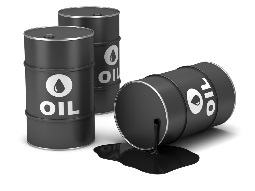 Здравоохранение
             29,9
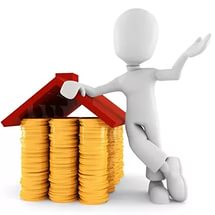 Неналоговые доходы     
             73,1
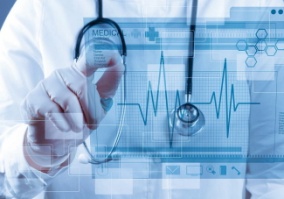 Жилищно-коммунальное  	               хозяйство
                                     194,4
Финансовая помощь из  
                 областного бюджета             
                1 592,1
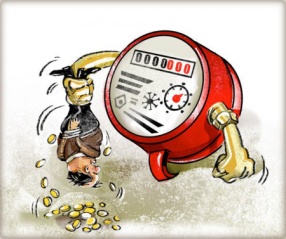 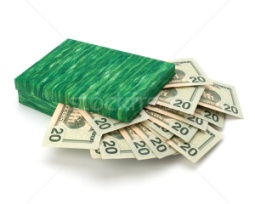 Иные доходы 
                  70,8
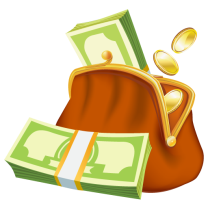 Иные расходы
         212,9
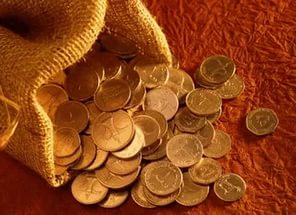 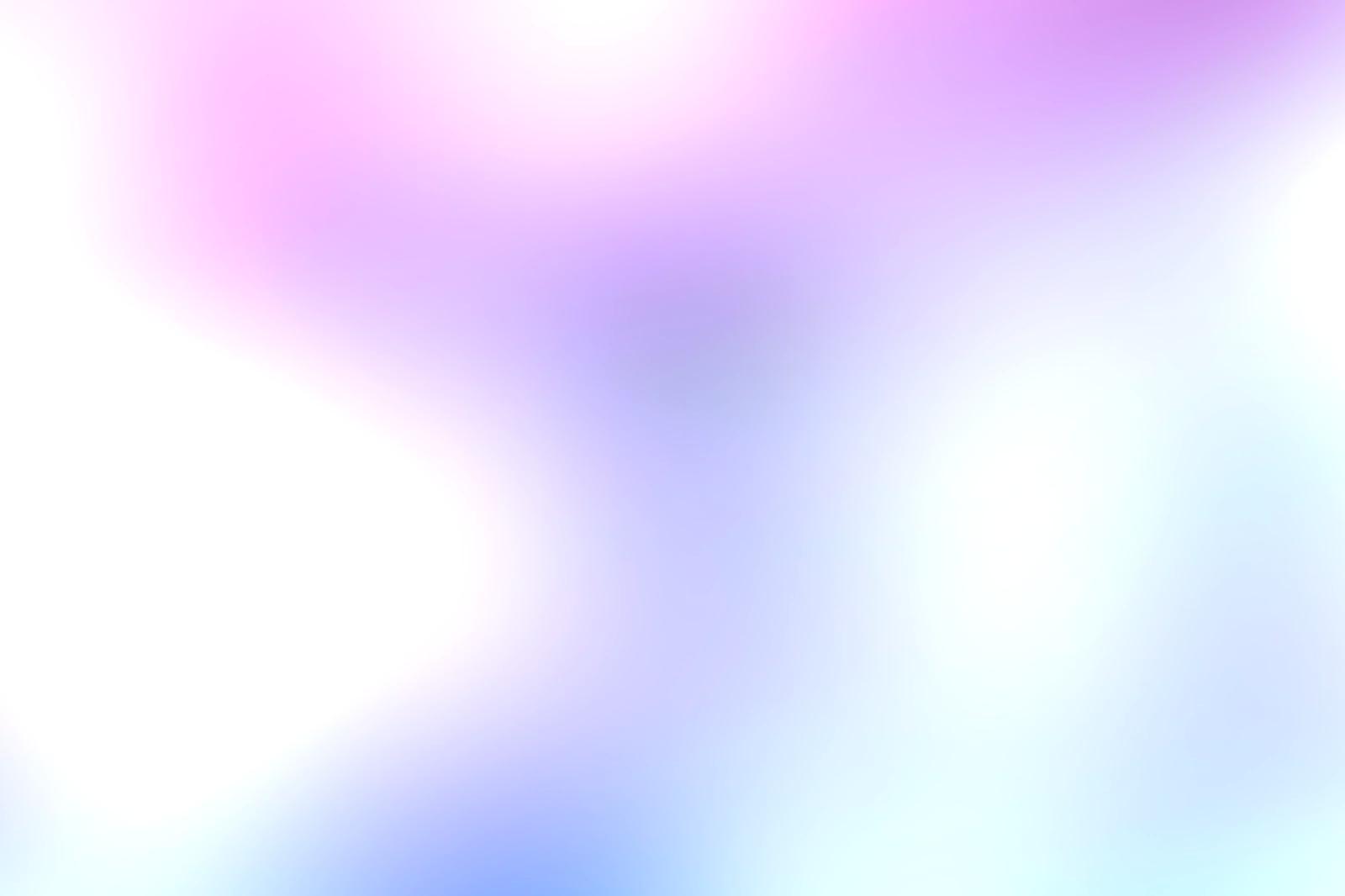 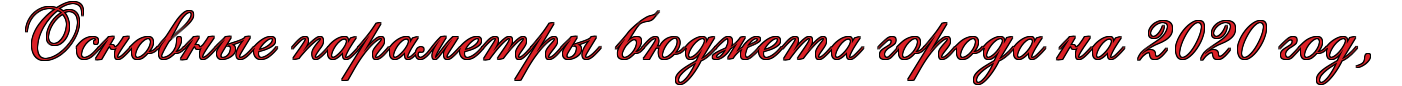 ДОХОДЫ БЮДЖЕТА 2 223,8 млн.руб.                    РАСХОДЫ БЮДЖЕТА – 2 223,8 млн.руб.
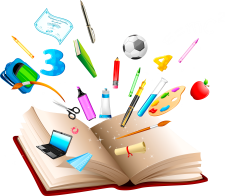 Образование
          909,0
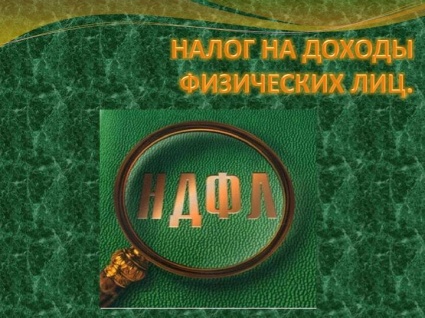 Налог на доходы    
              физических лиц 
                339,0
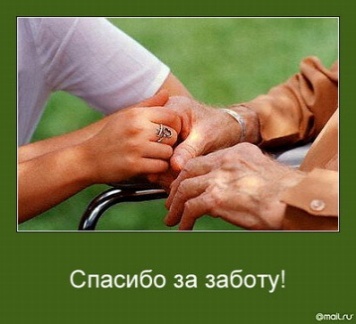 Социальная политика
              789,8
Земельный налог 
             73,3
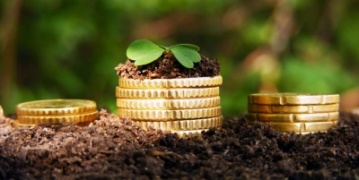 Культура
          90,4
Акцизы  
            16,0
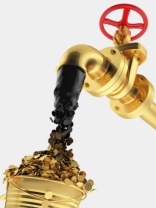 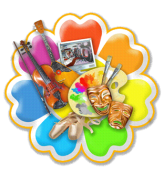 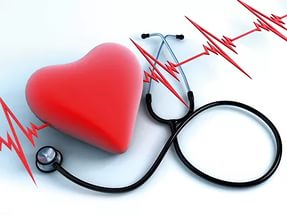 Здравоохранение
             20,3
Неналоговые доходы     
            73,6
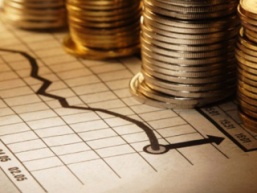 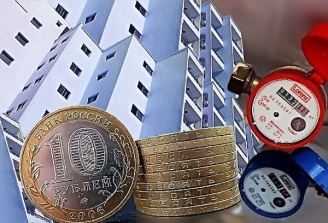 Жилищно-коммуналь-
                                  ное хозяйство	                     196,9
Финансовая помощь из  
                 областного бюджета             
                1 648,1
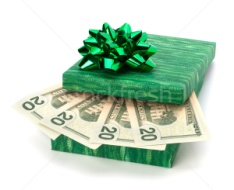 Иные расходы
                      217,4
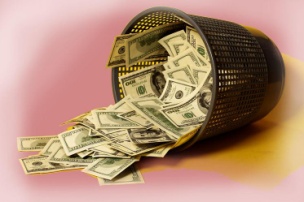 Иные доходы  
                 73,8
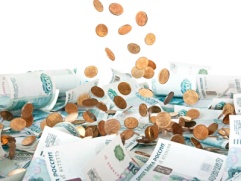 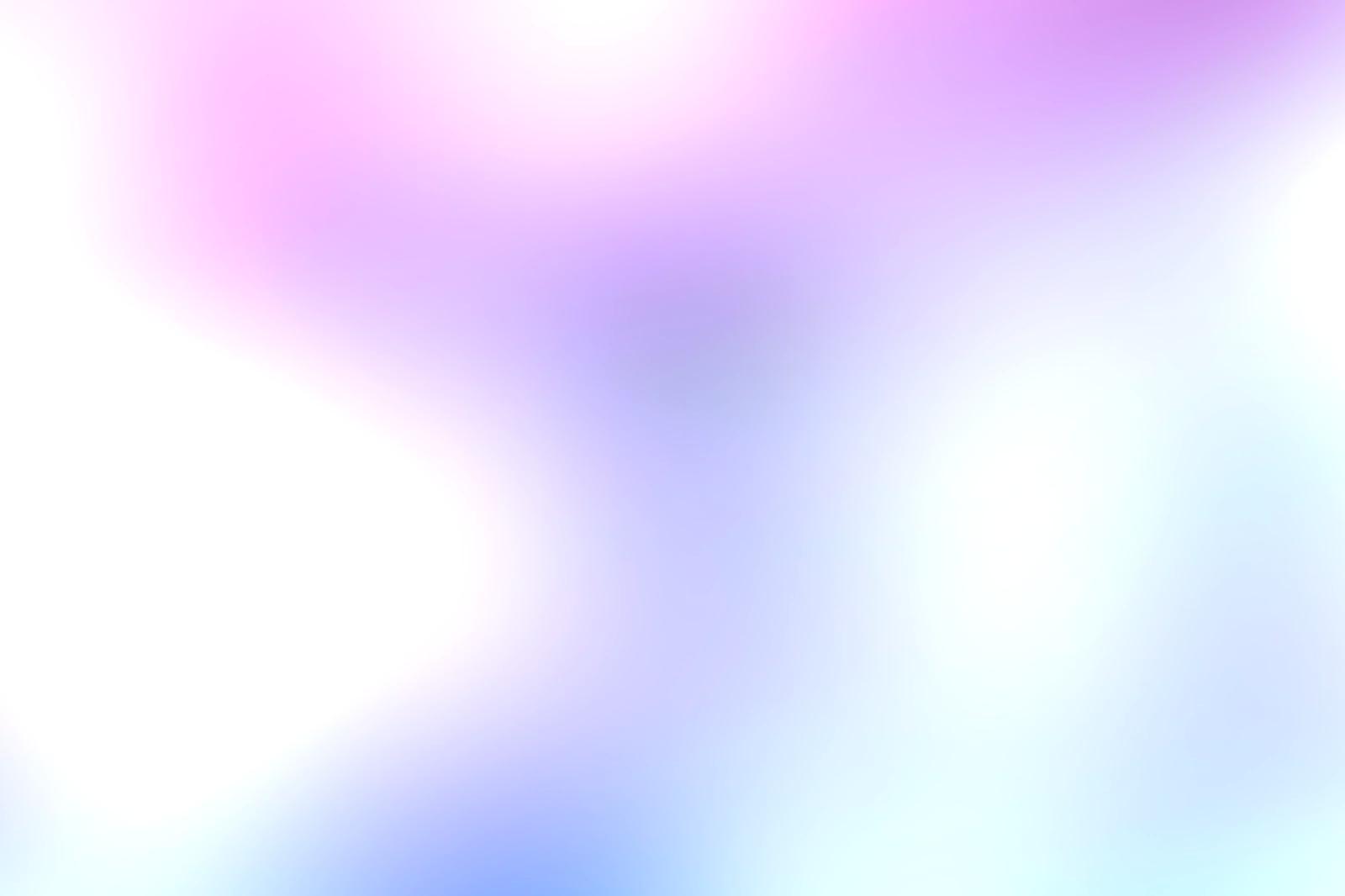 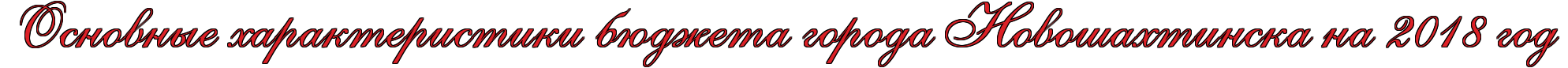 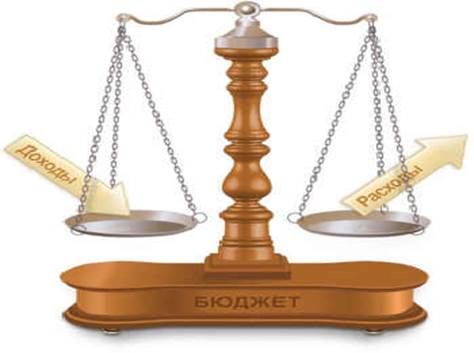 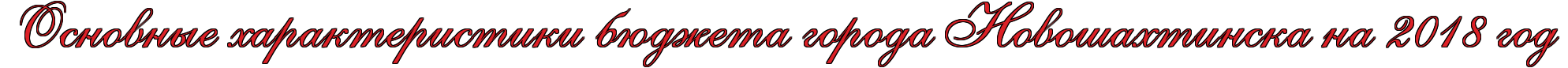 в тыс. руб.
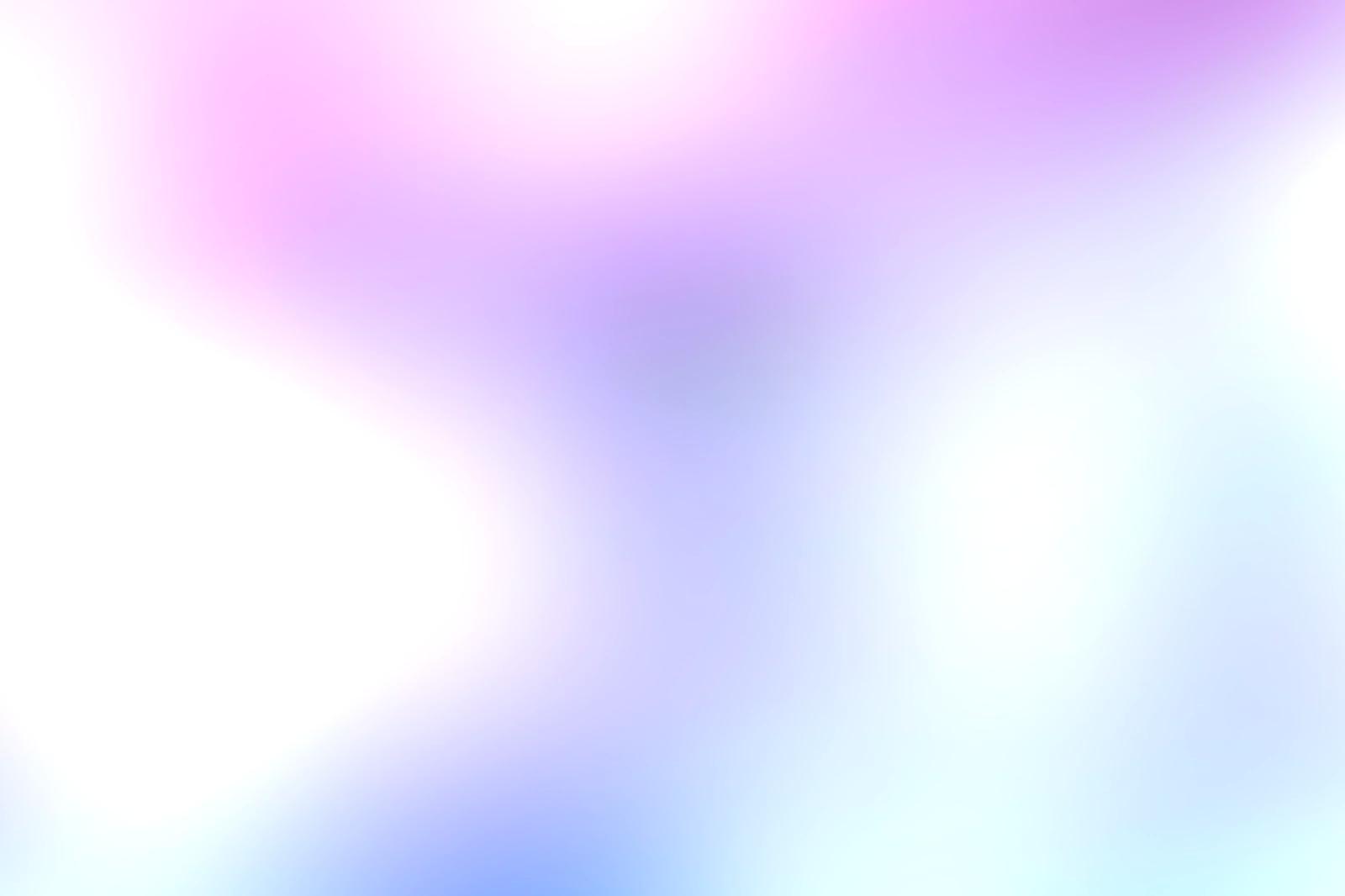 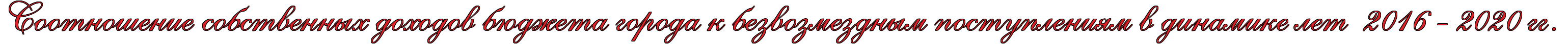 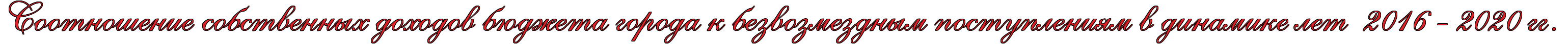 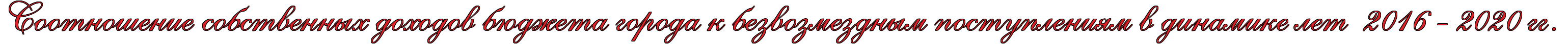 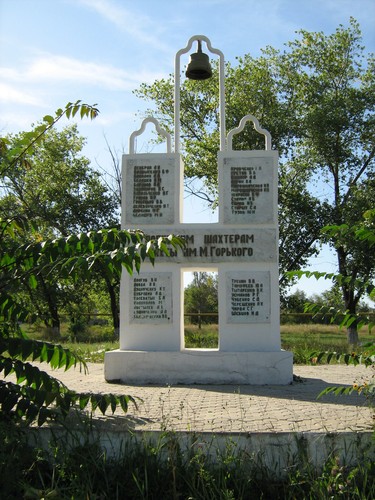 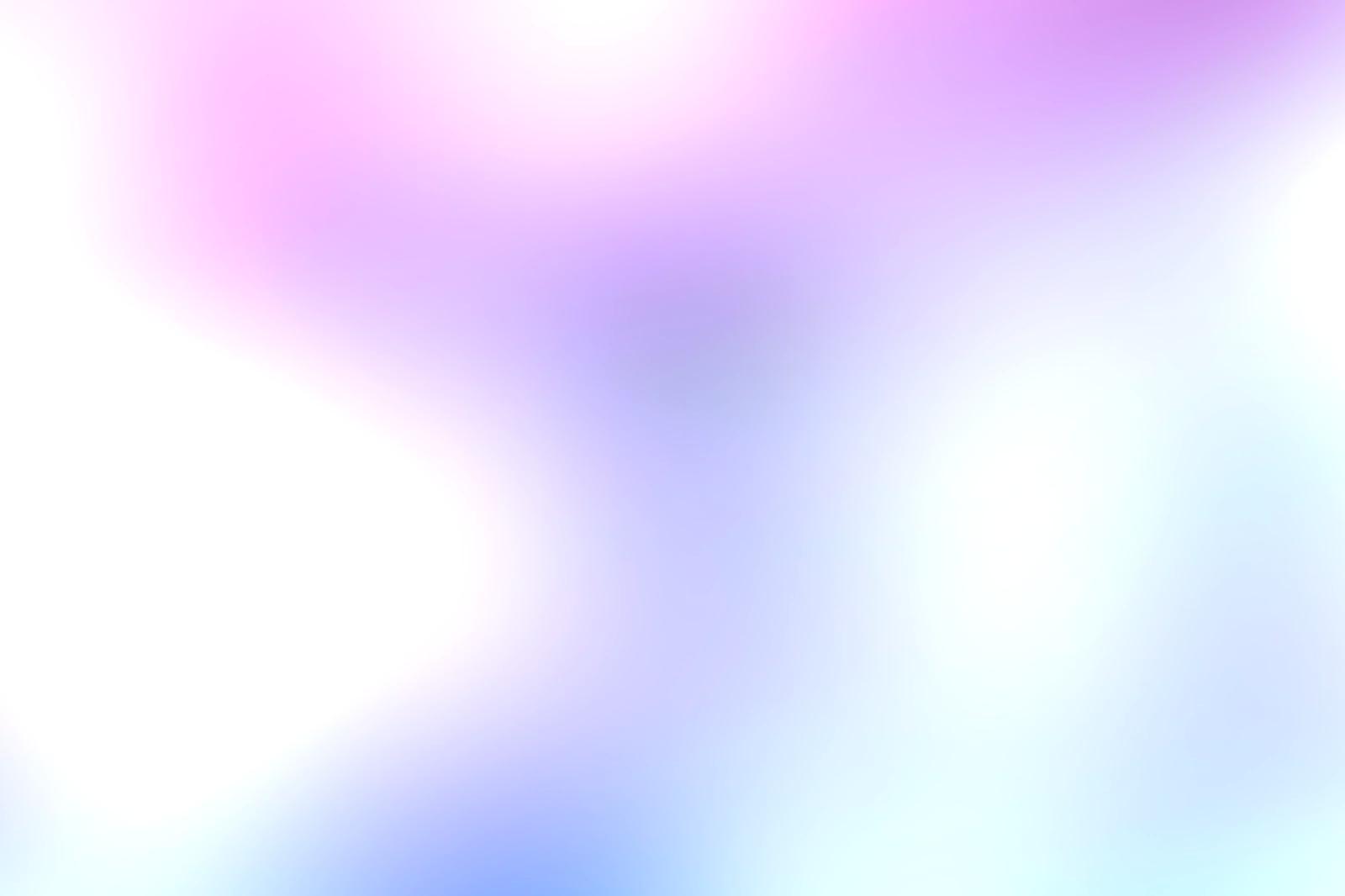 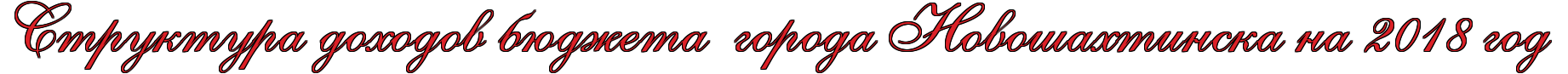 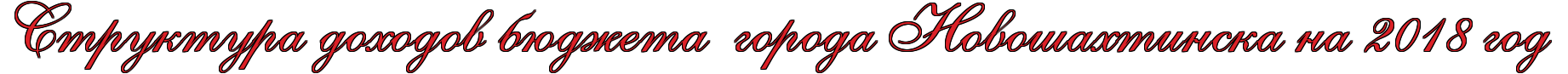 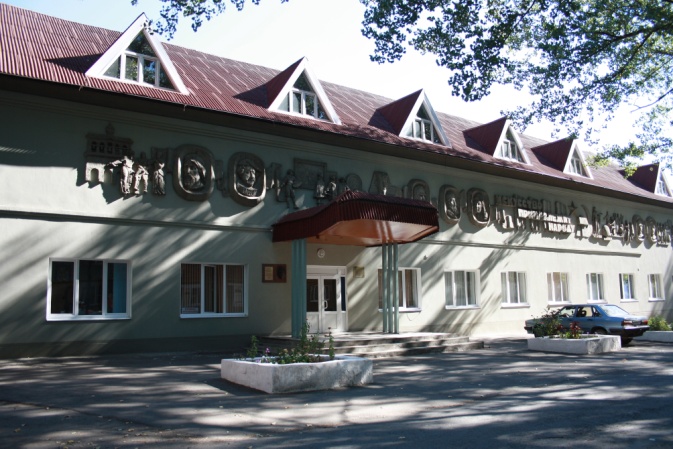 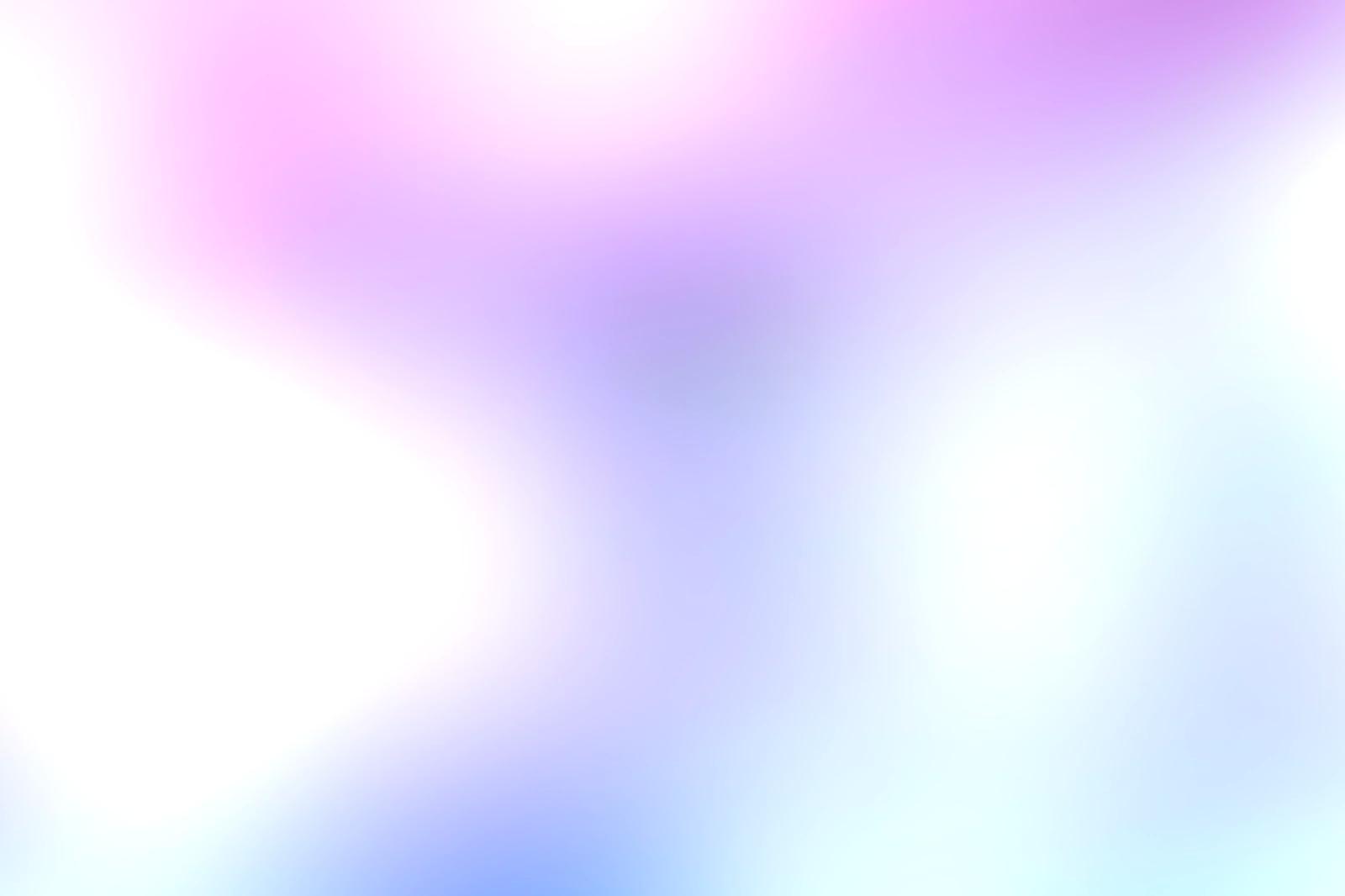 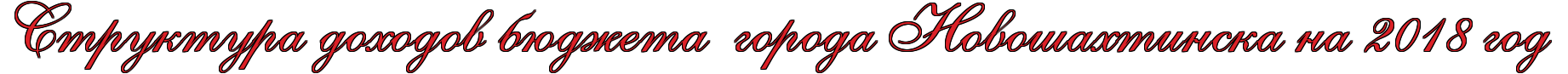 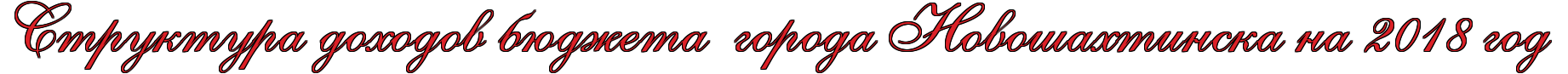 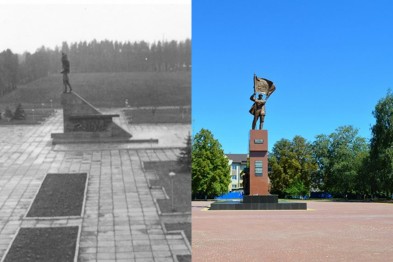 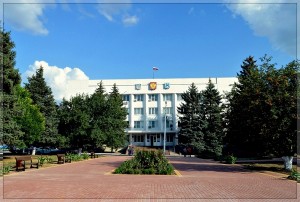 ДОХОДЫ БЮДЖЕТА
СОБСТВЕННЫЕ
БЕЗВОЗМЕЗДНЫЕ
НАЛОГОВЫЕ
НЕНАЛОГОВЫЕ
ДОТАЦИИ
СУБСИДИИ
СУБВЕНЦИИ
ИНЫЕ МЕЖБЮДЖЕТНЫЕ ТРАНСФЕРТЫ
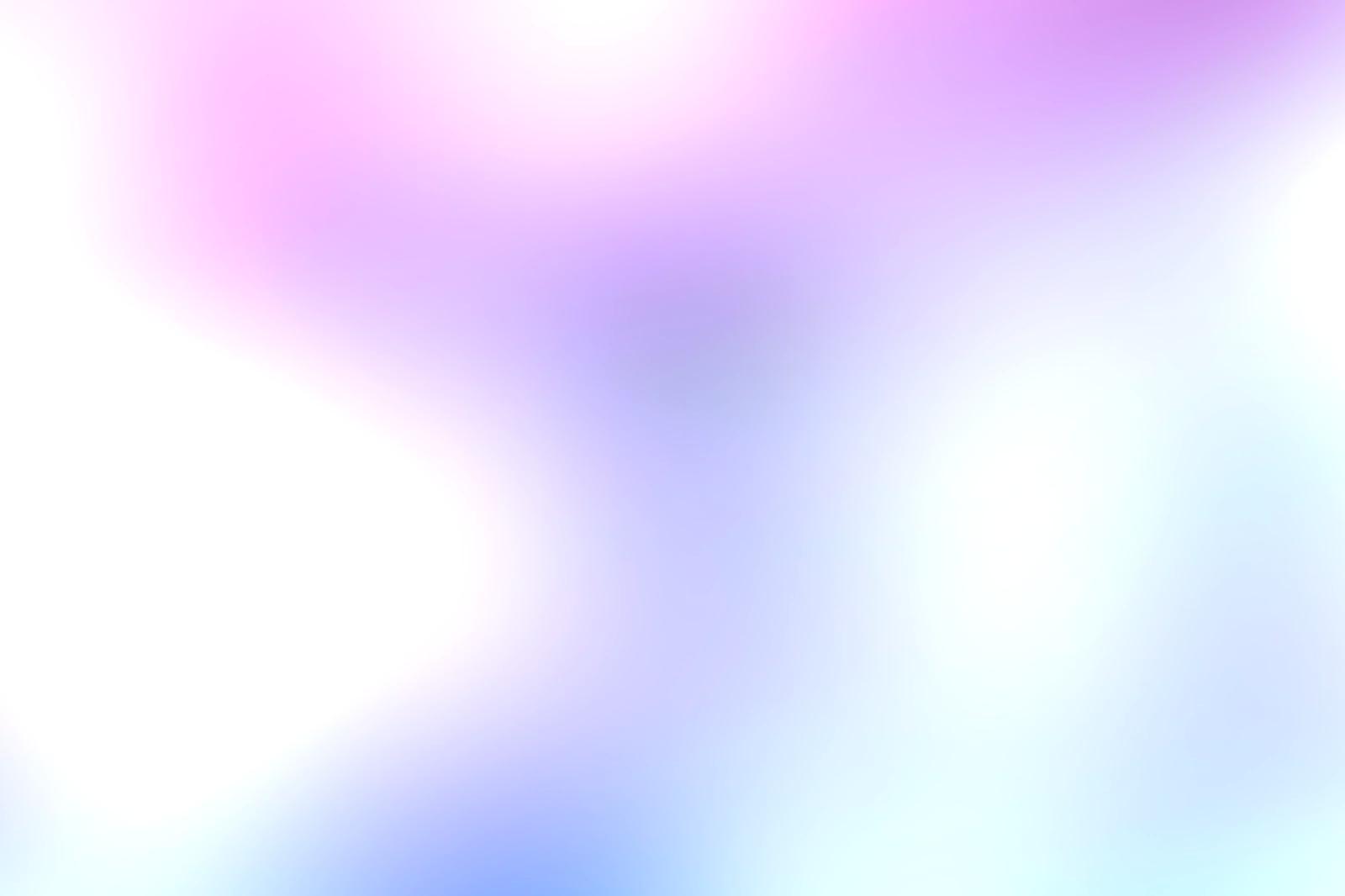 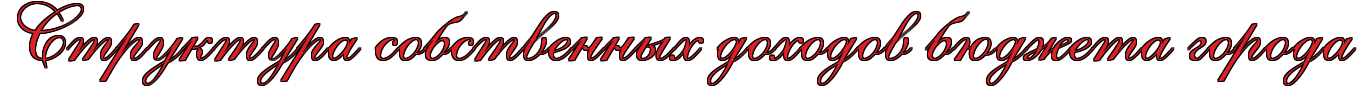 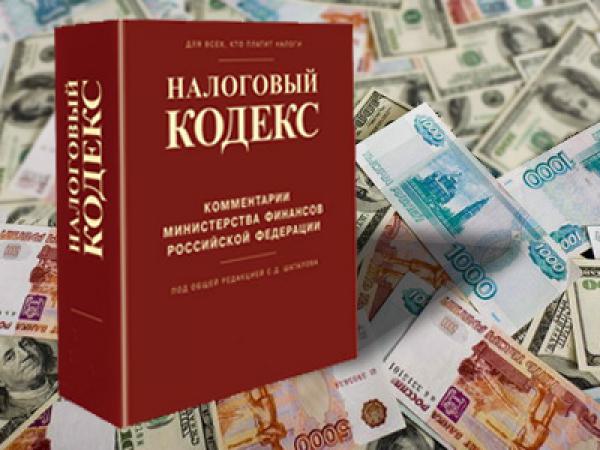 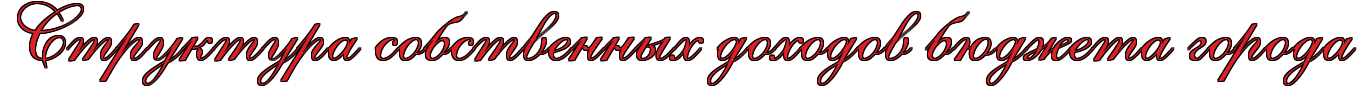 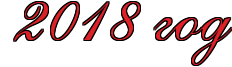 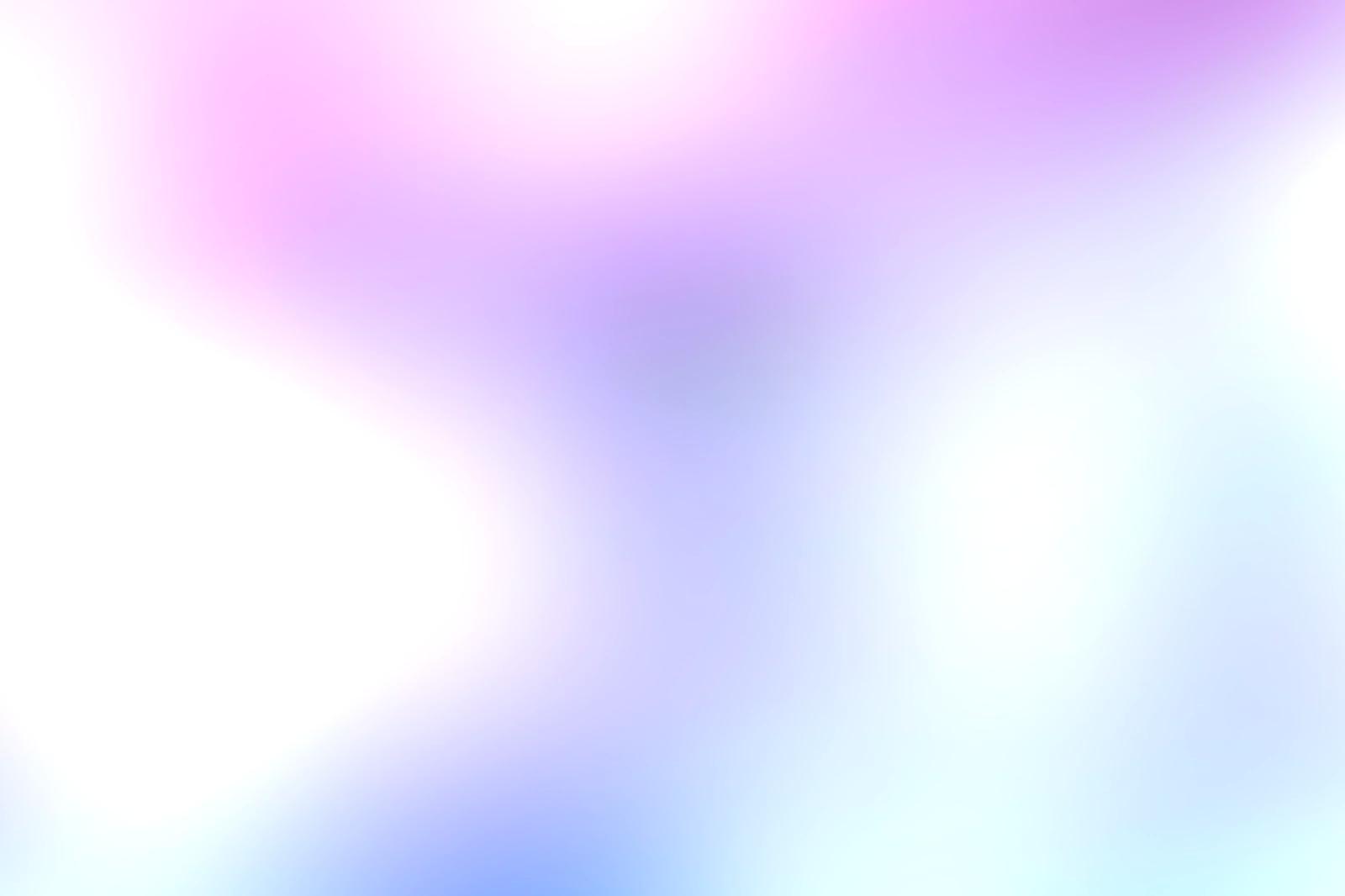 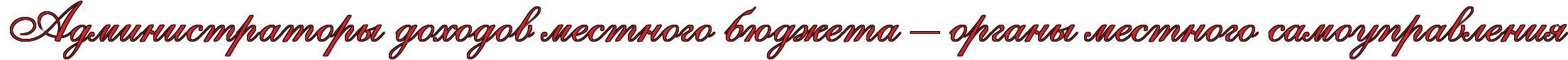 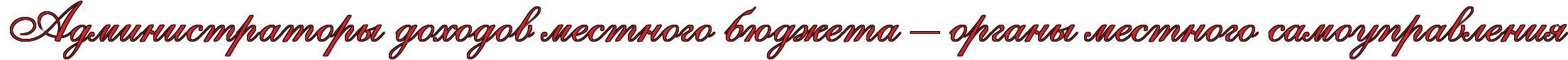 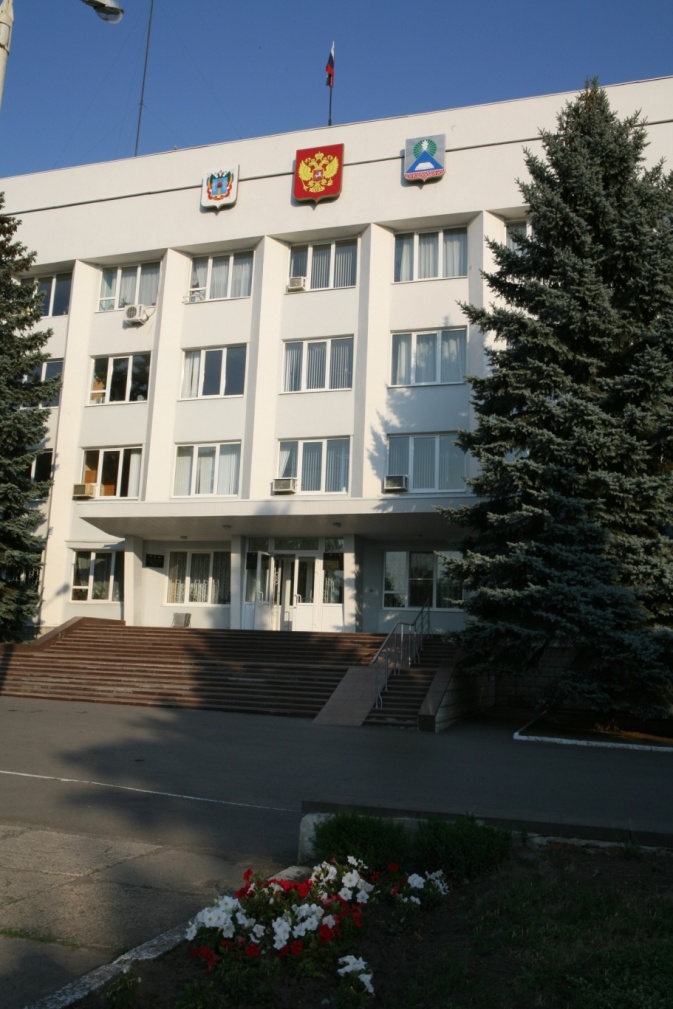 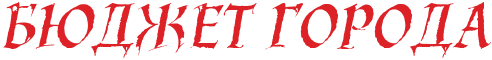 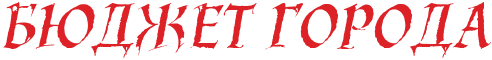 Администраторы  доходов   бюджета – органы государственной власти, осуществляющие в соответствии с законодательством РФ контроль за правильностью исчисления, полнотой и своевременностью уплаты, начисление, учет, взыскание и принятие решений о возврате (зачете) излишне уплаченных (взысканных) платежей в бюджет, пеней и штрафов по ним, а также имеющие в своем ведении бюджетные учреждения, которым предоставлено право получать доходы от предпринимательской и иной приносящей доход деятельности, и федеральные государственные унитарные (в т.ч. казенные) предприятия.
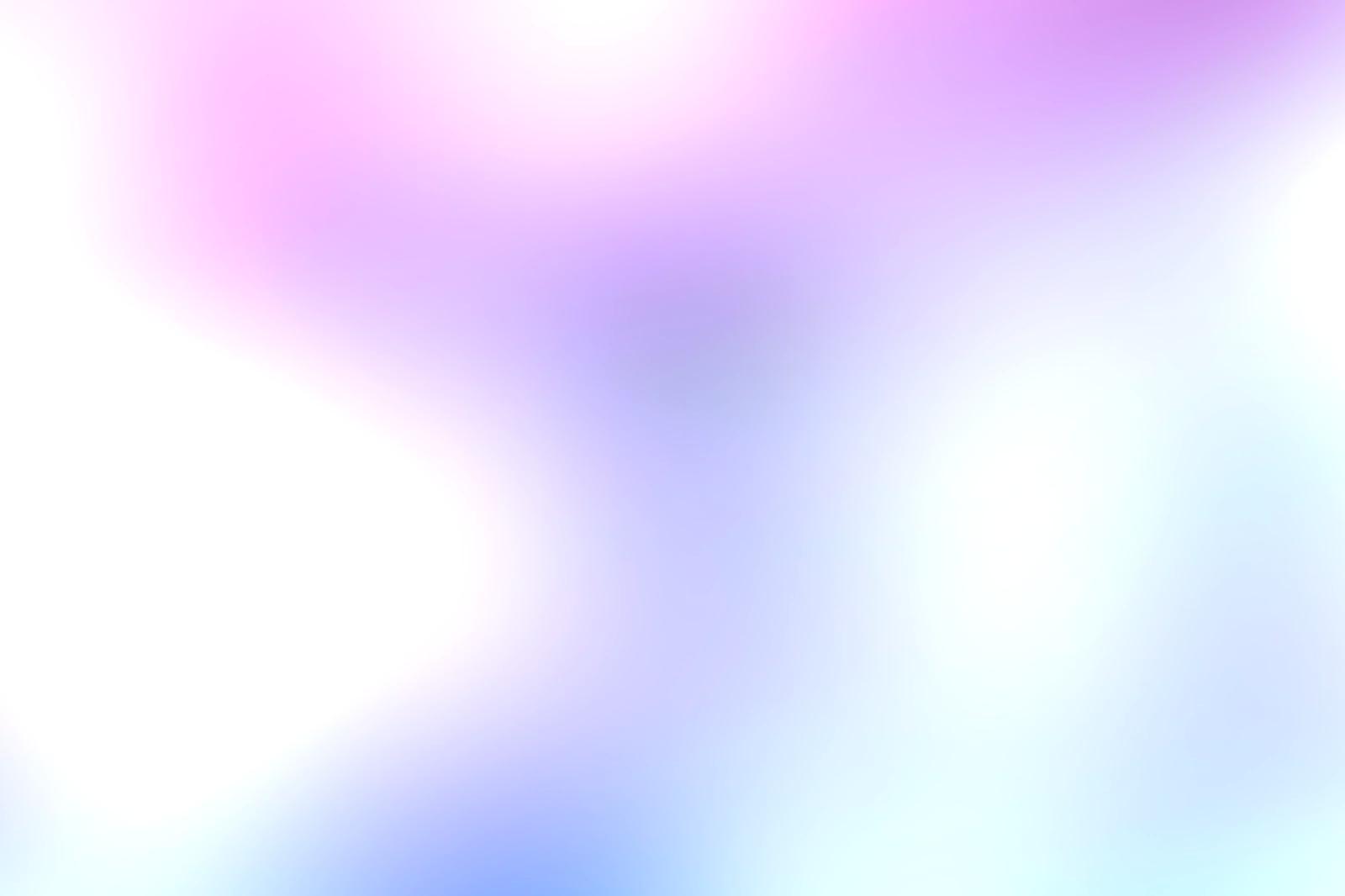 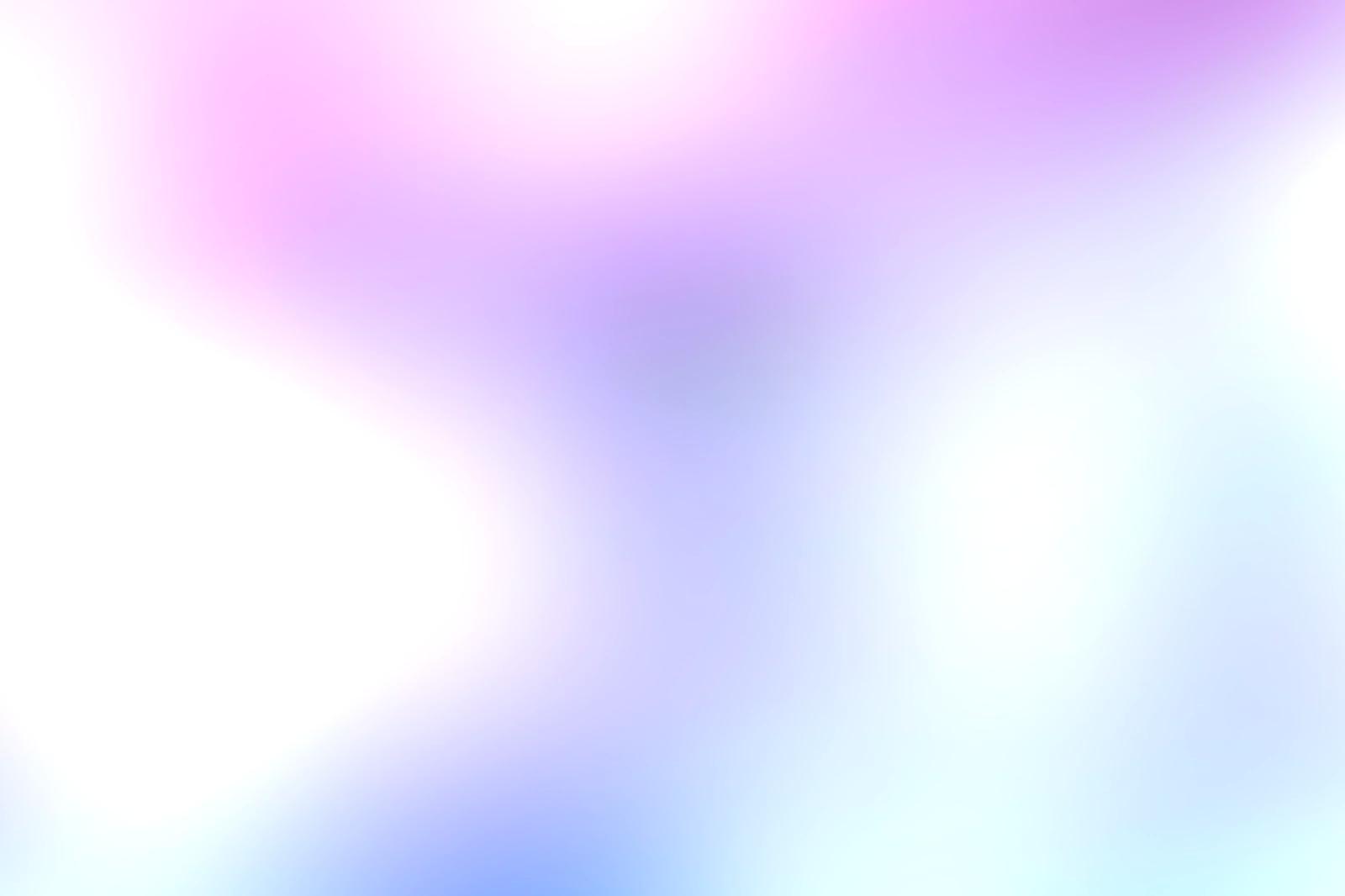 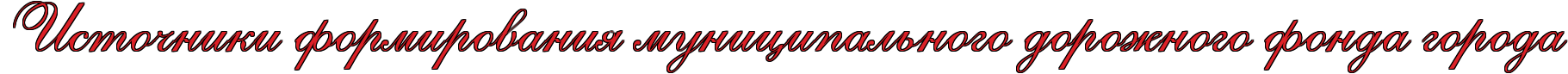 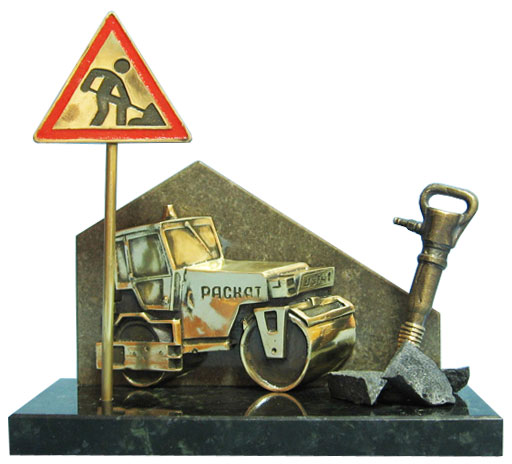 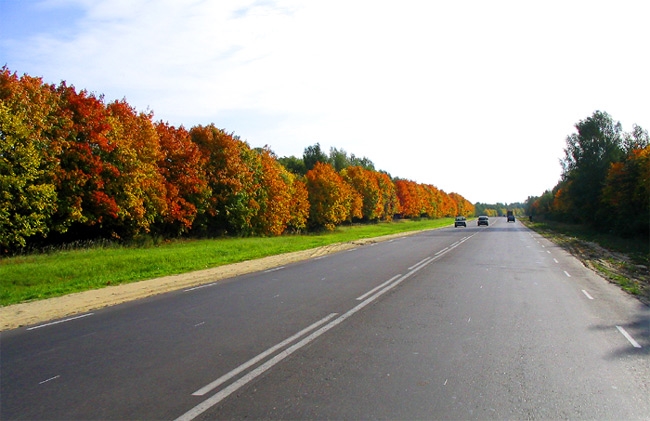 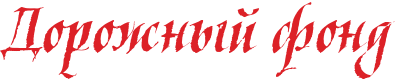 - часть  средств   бюджета, подлежащая  использованию  в  целях  финансового  обеспечения дорожной деятельности  в отношении автомобильных дорог  общего пользования,  а  также  капитального  ремонта  и ремонта дворовых территорий многоквартирных  домов,  проездов к дворовым территориям  многоквартирных  домов  населенных пунктов.
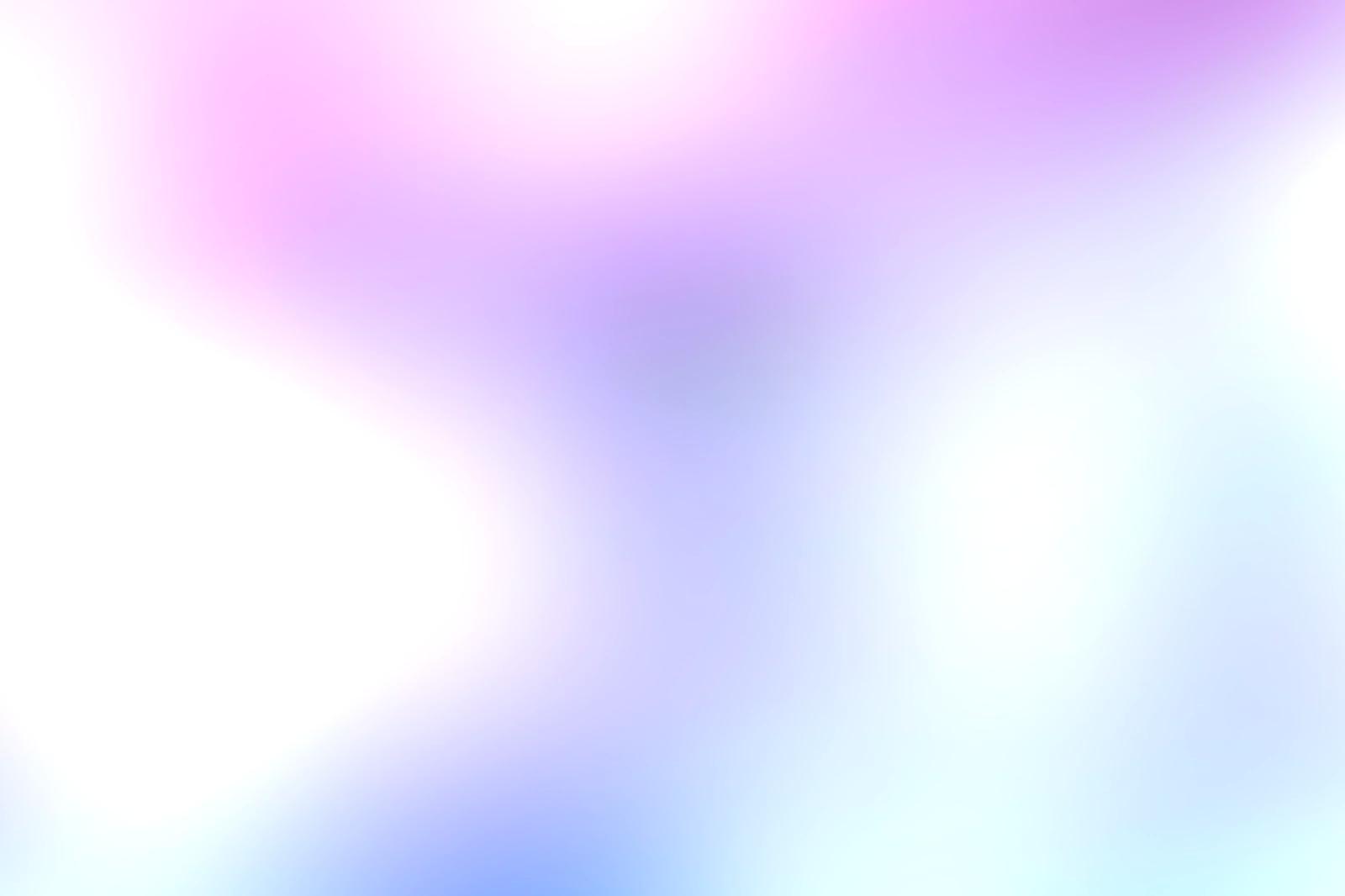 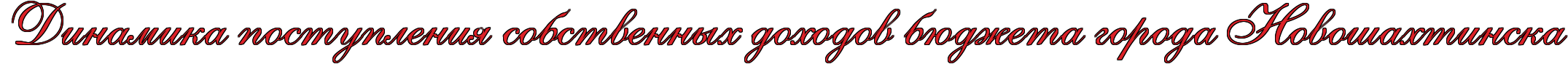 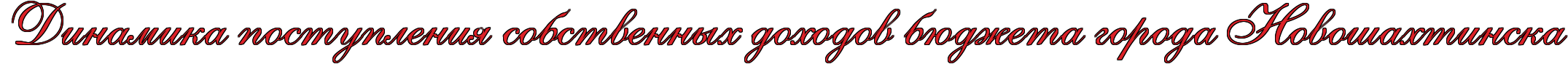 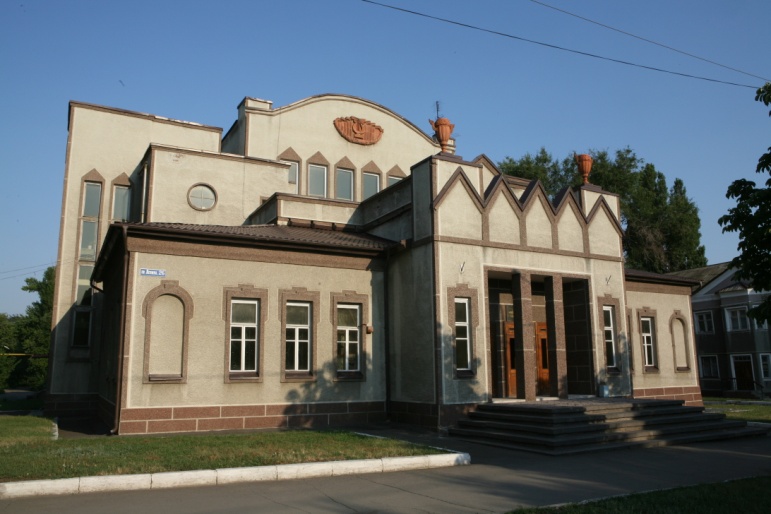 млн. руб.
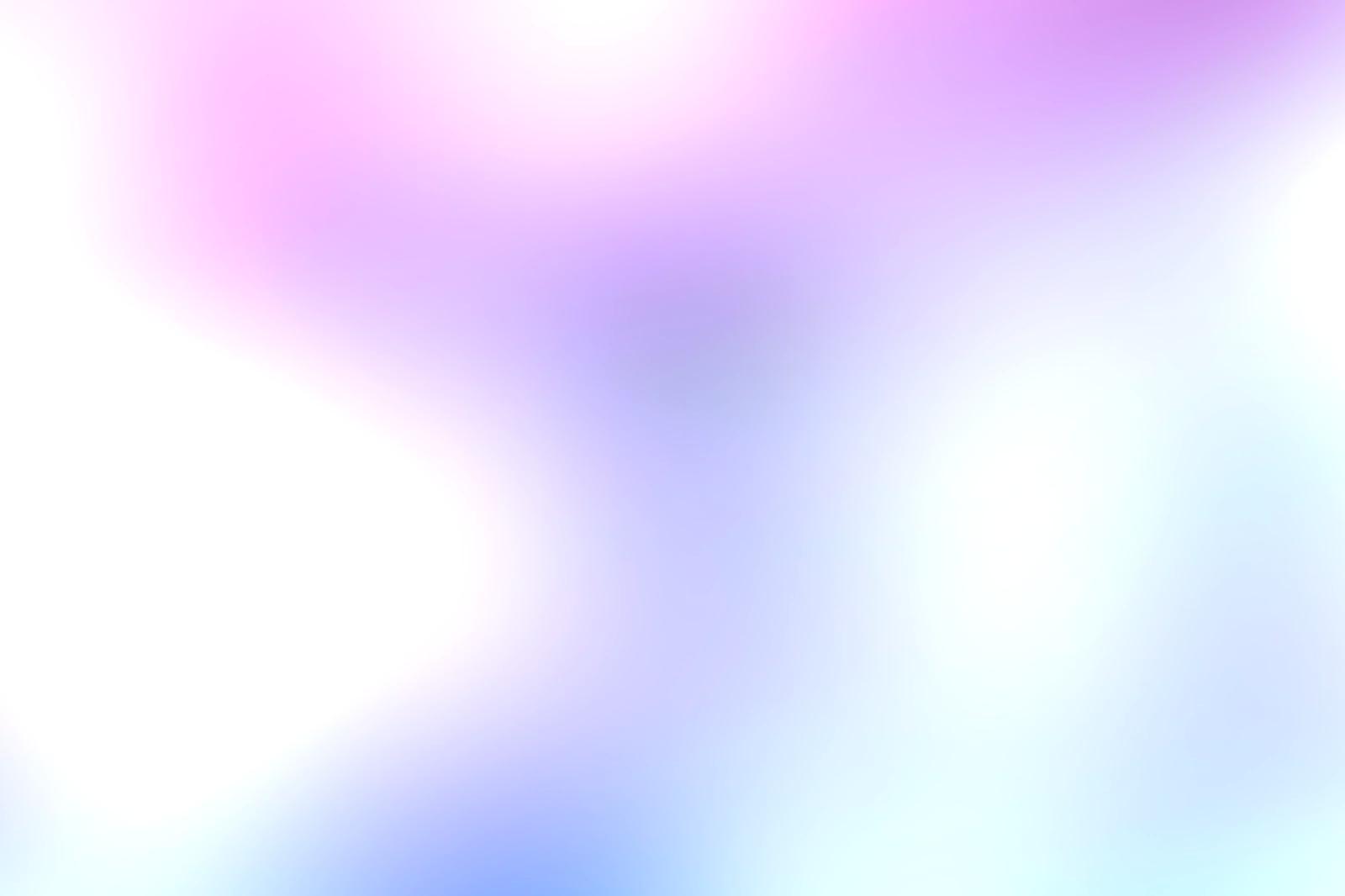 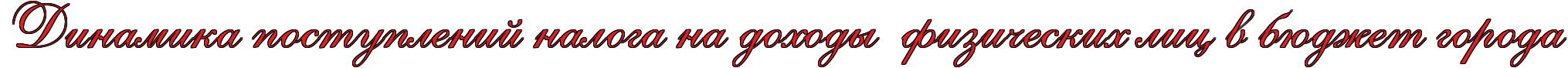 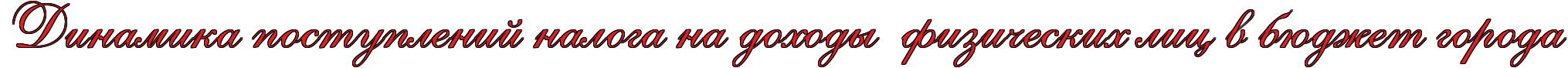 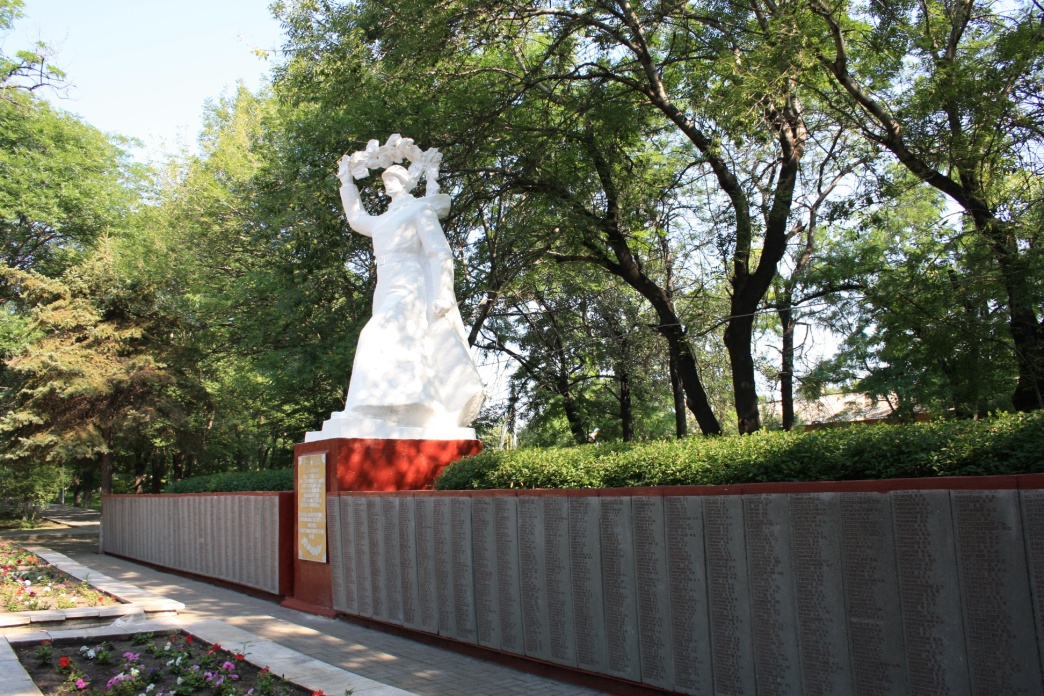 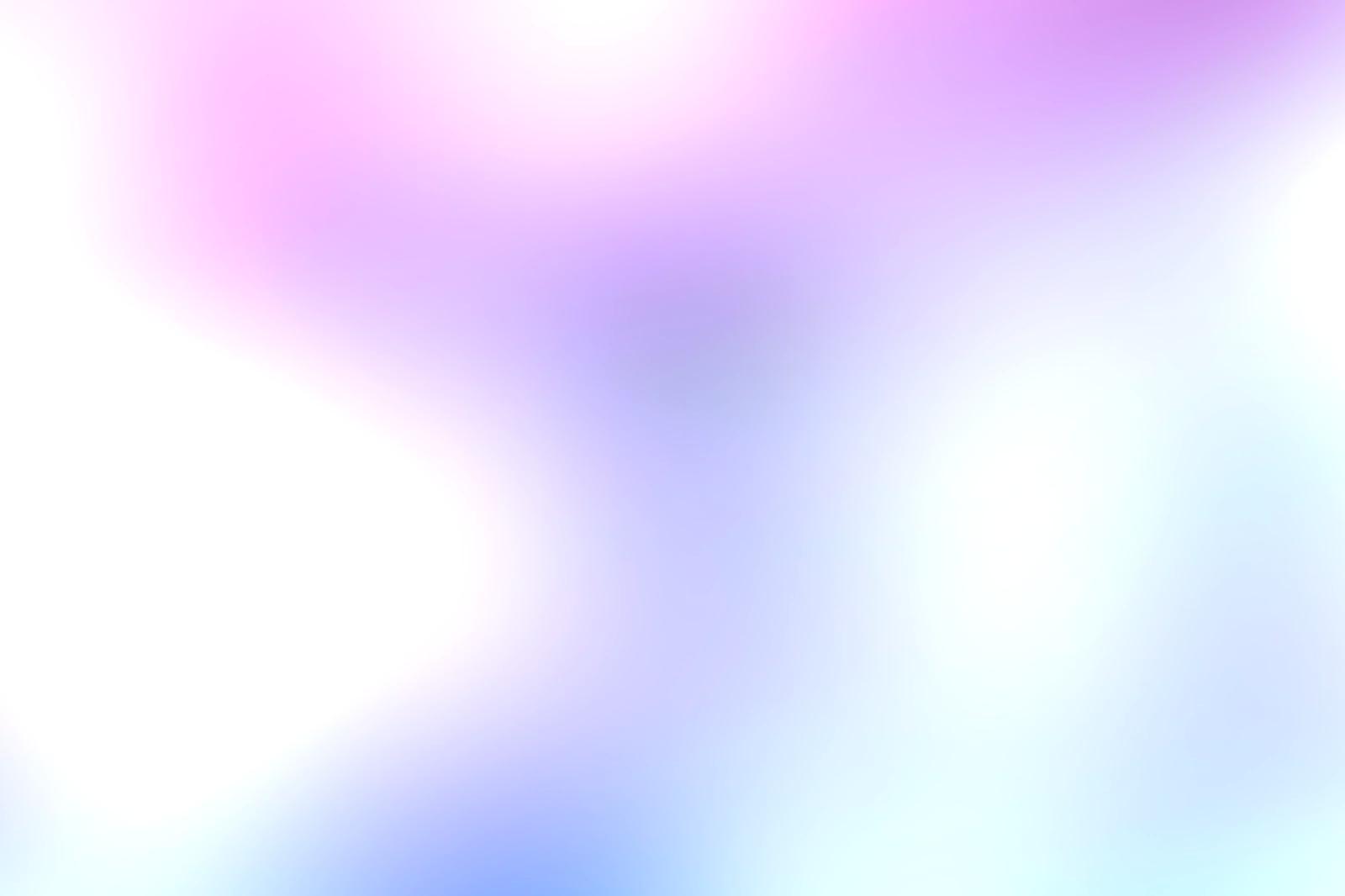 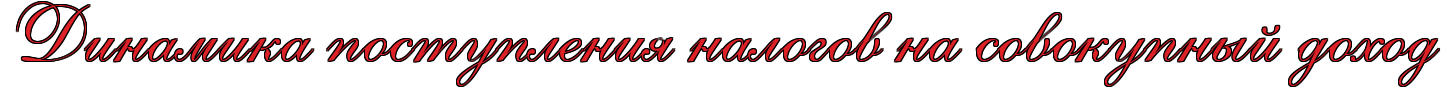 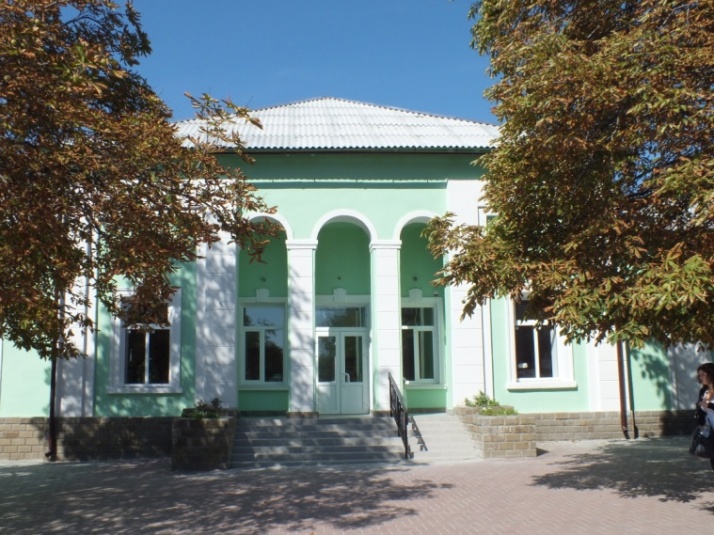 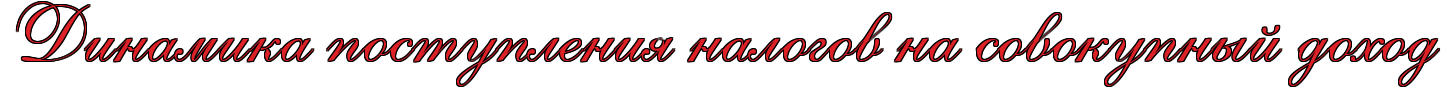 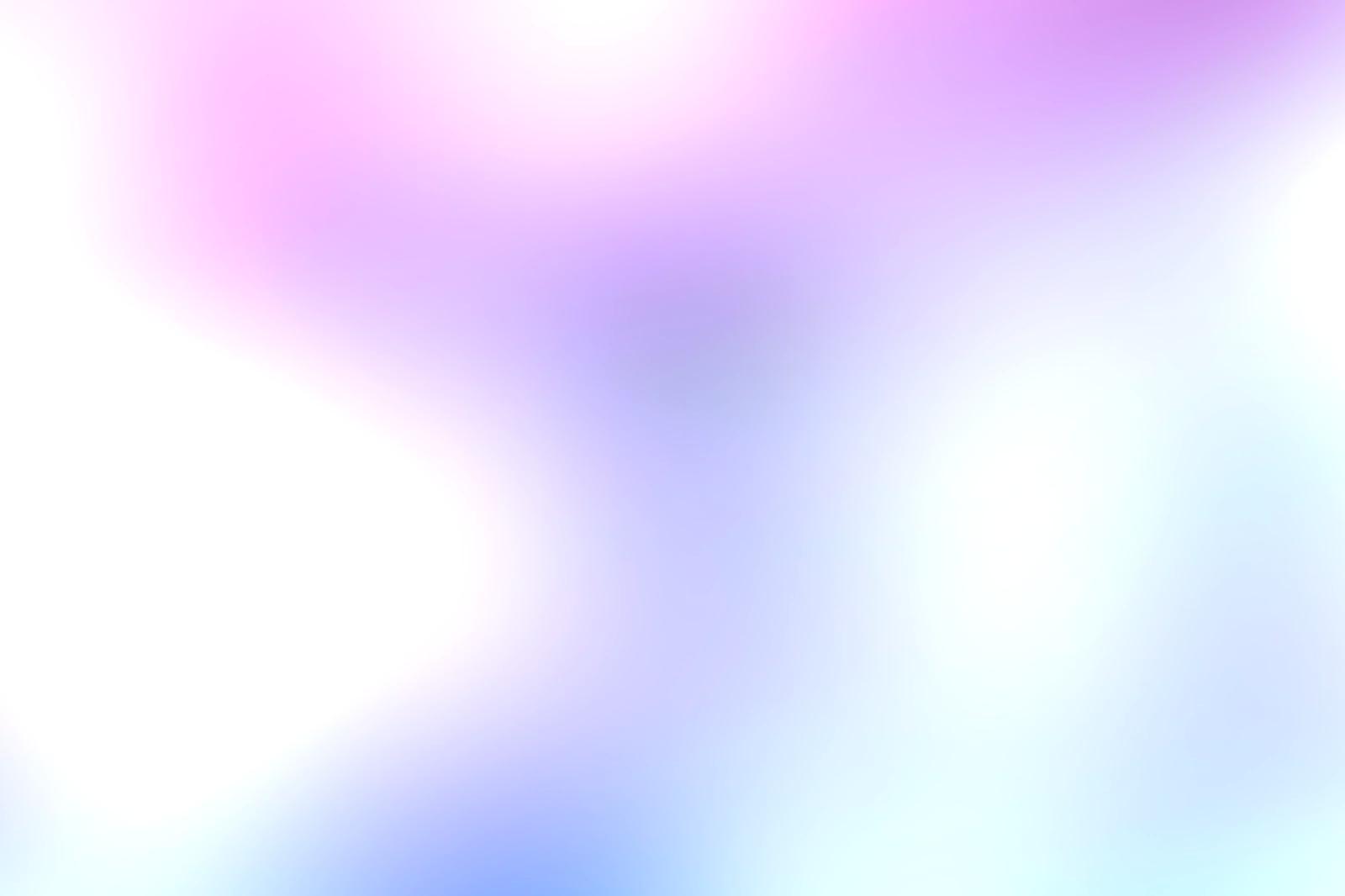 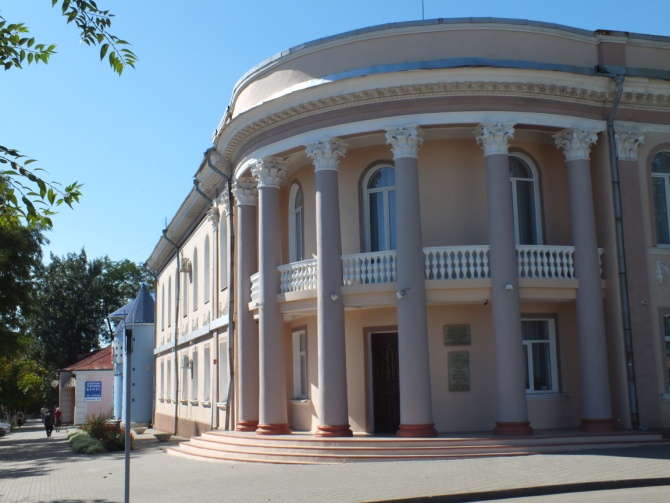 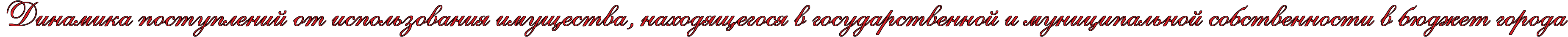 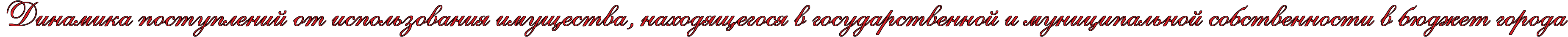 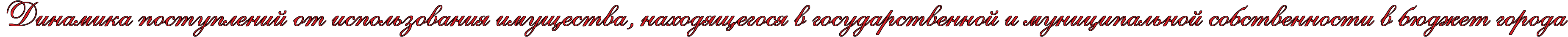 тыс. руб.
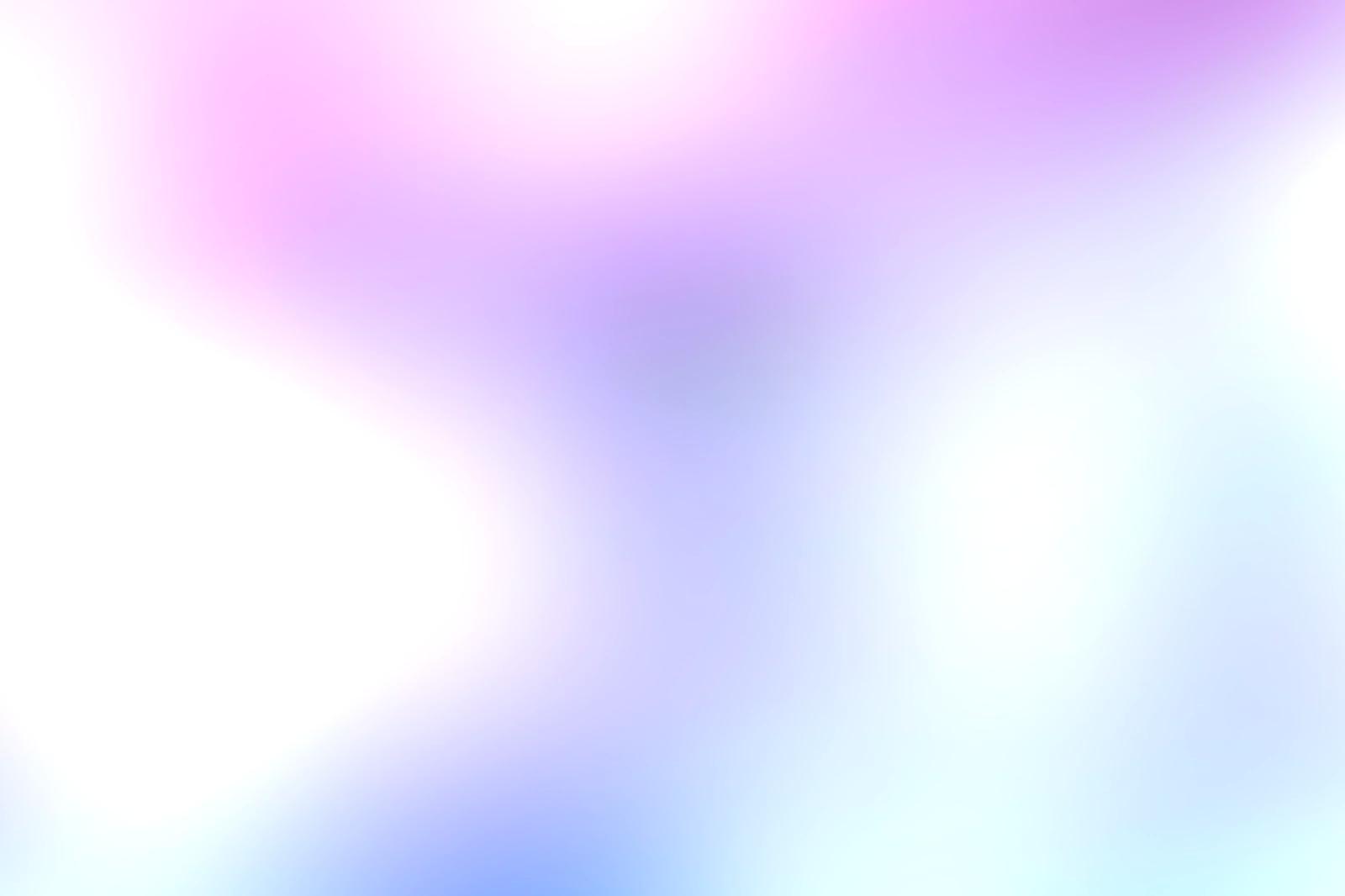 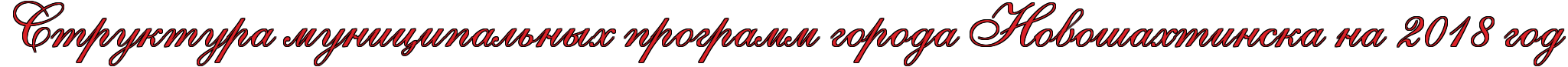 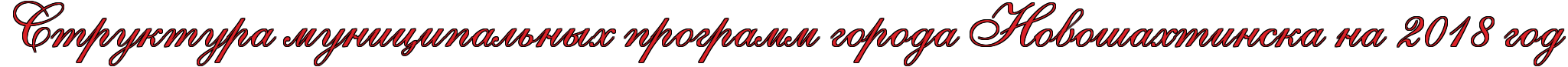 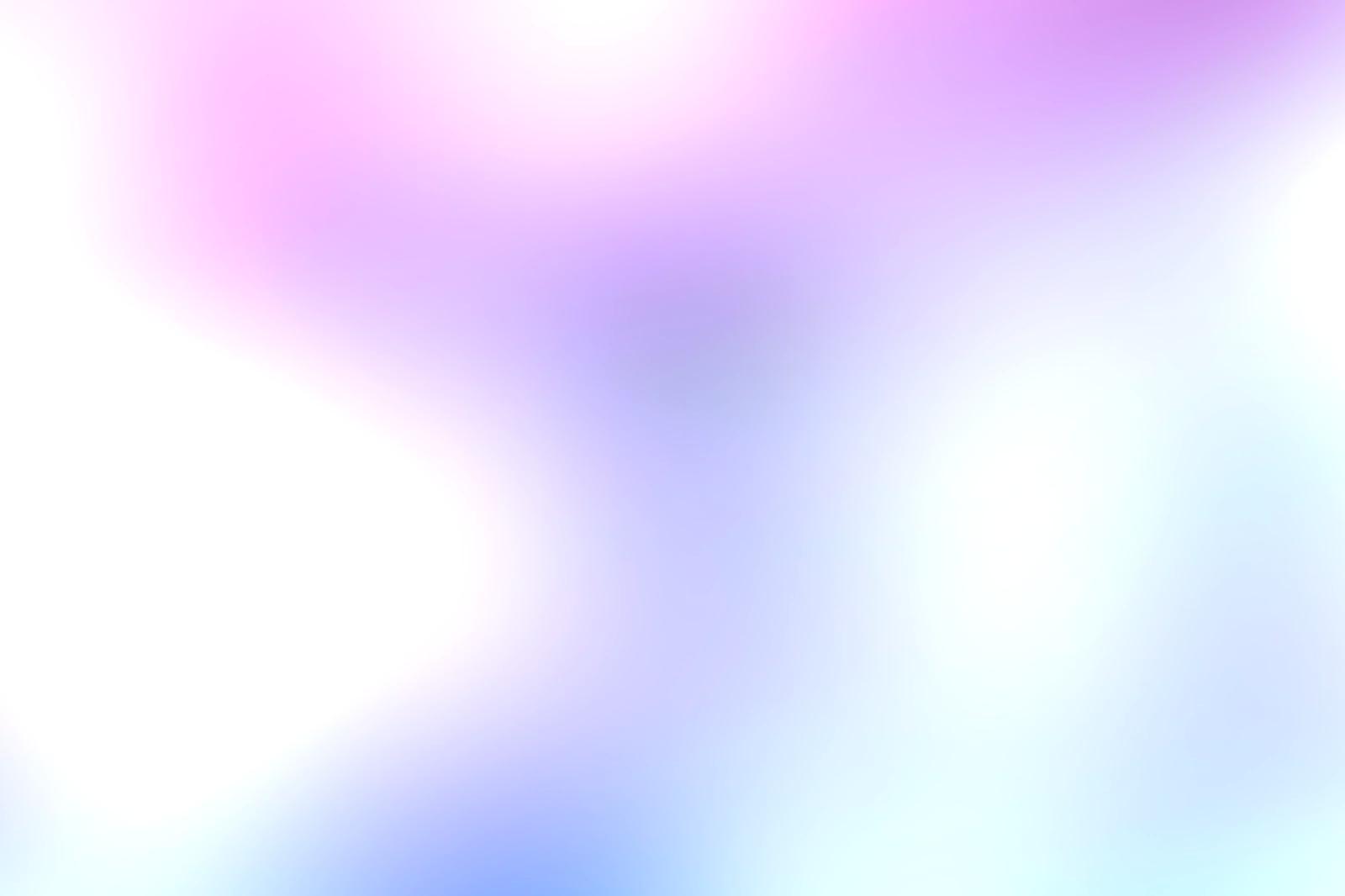 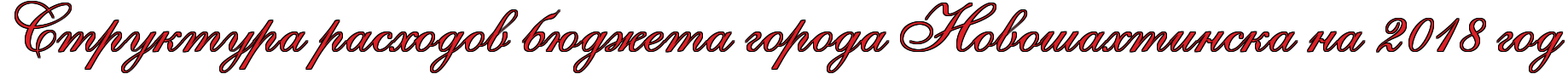 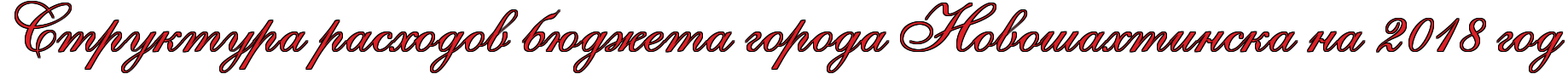 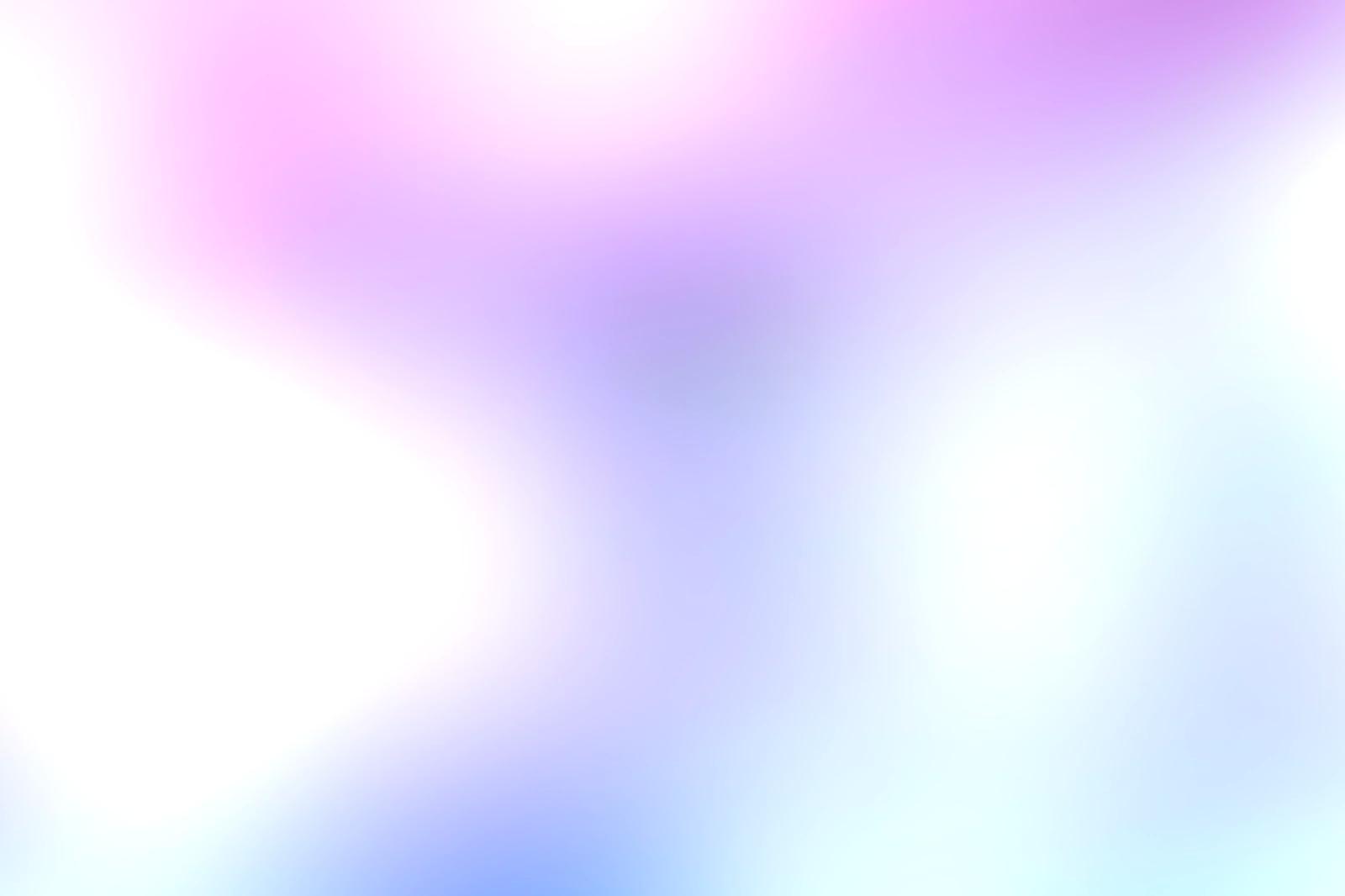 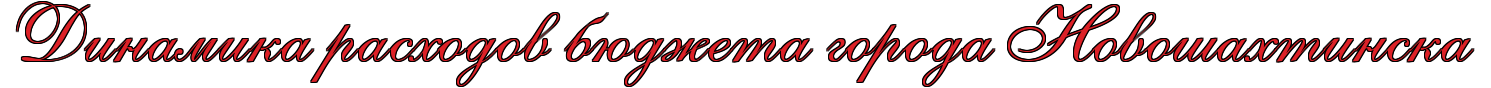 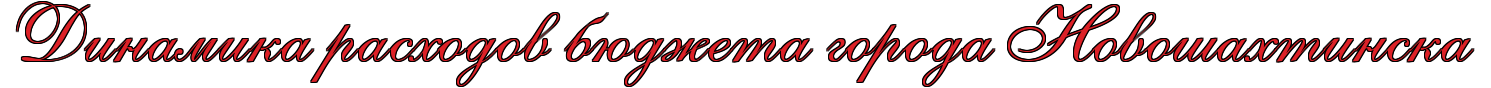 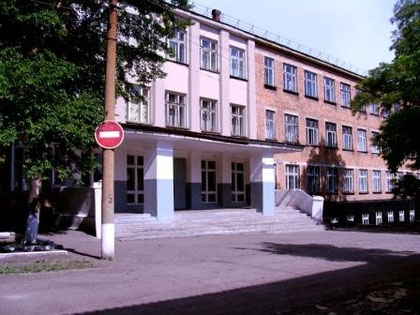 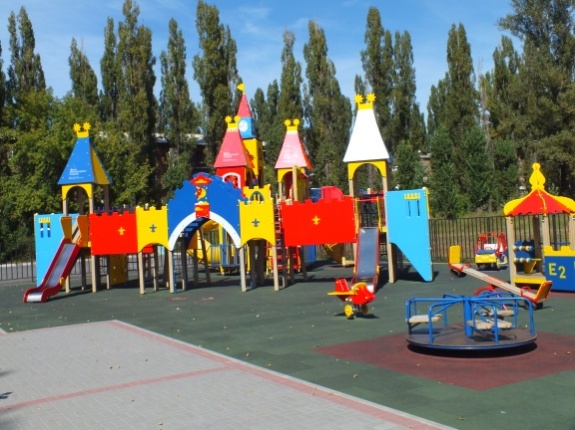 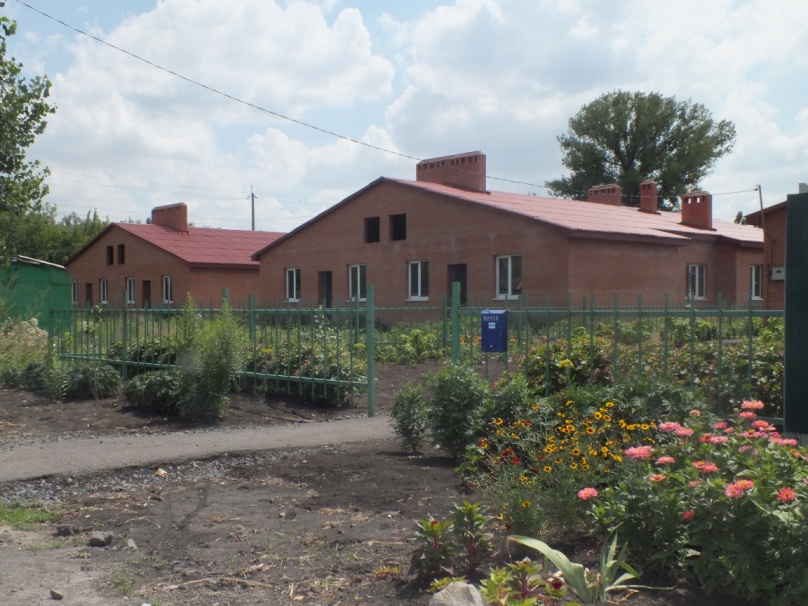 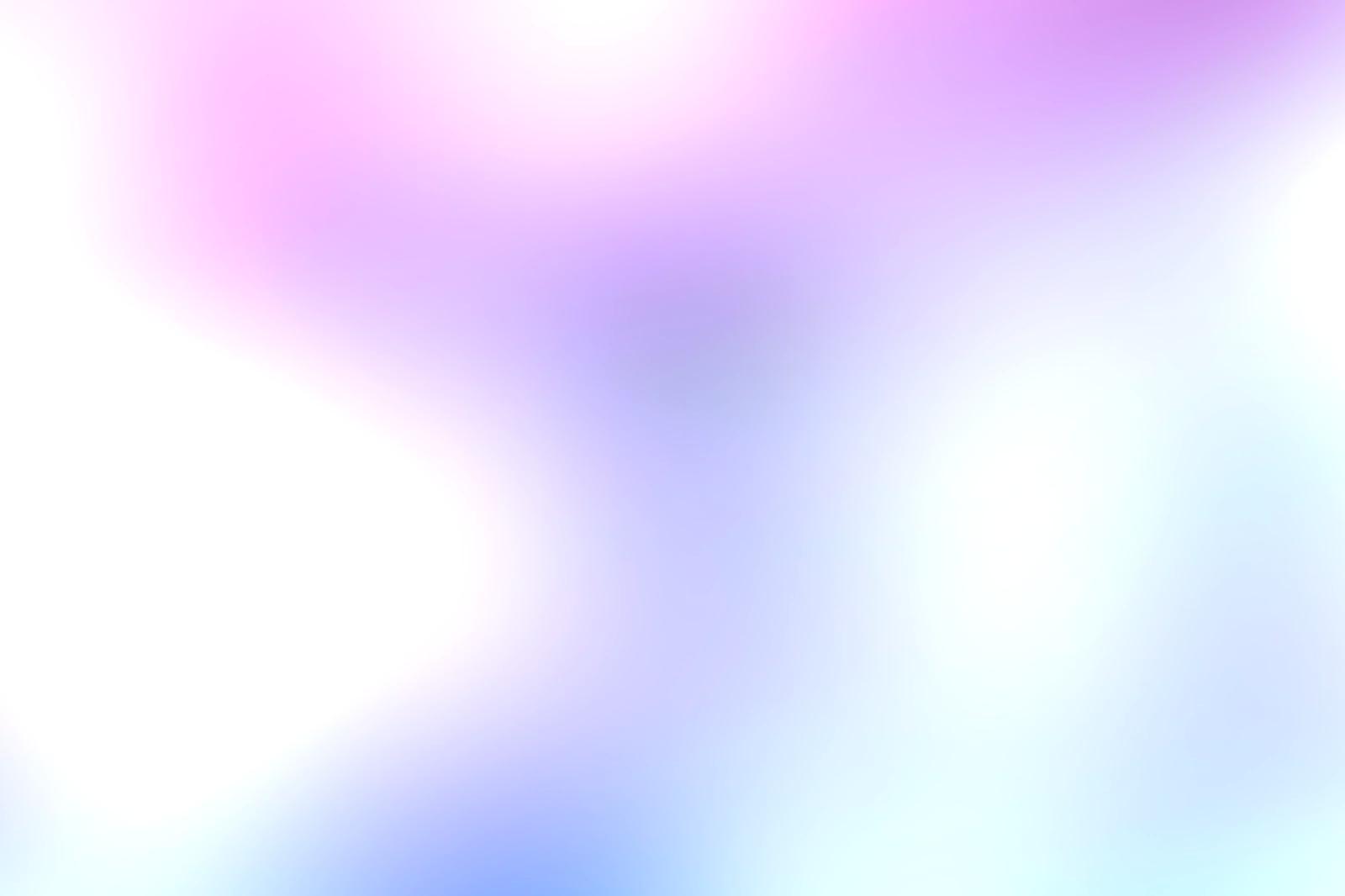 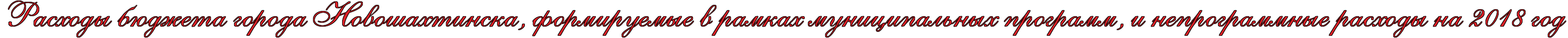 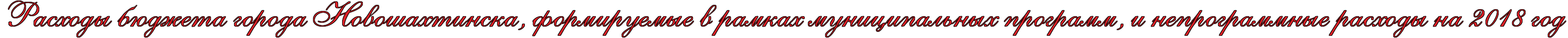 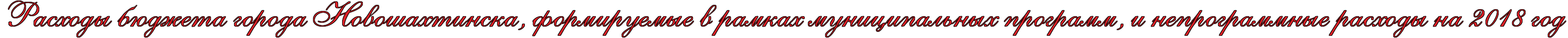 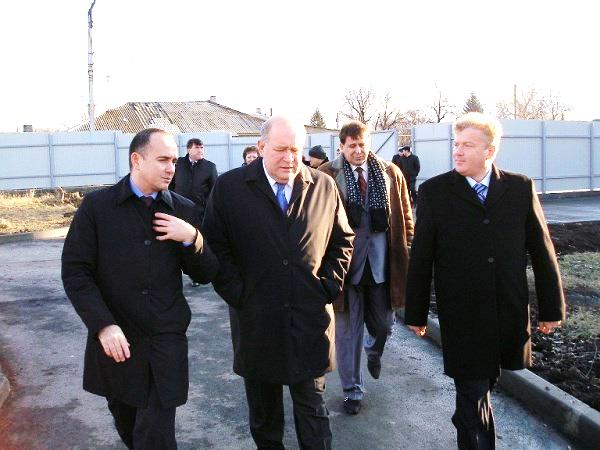 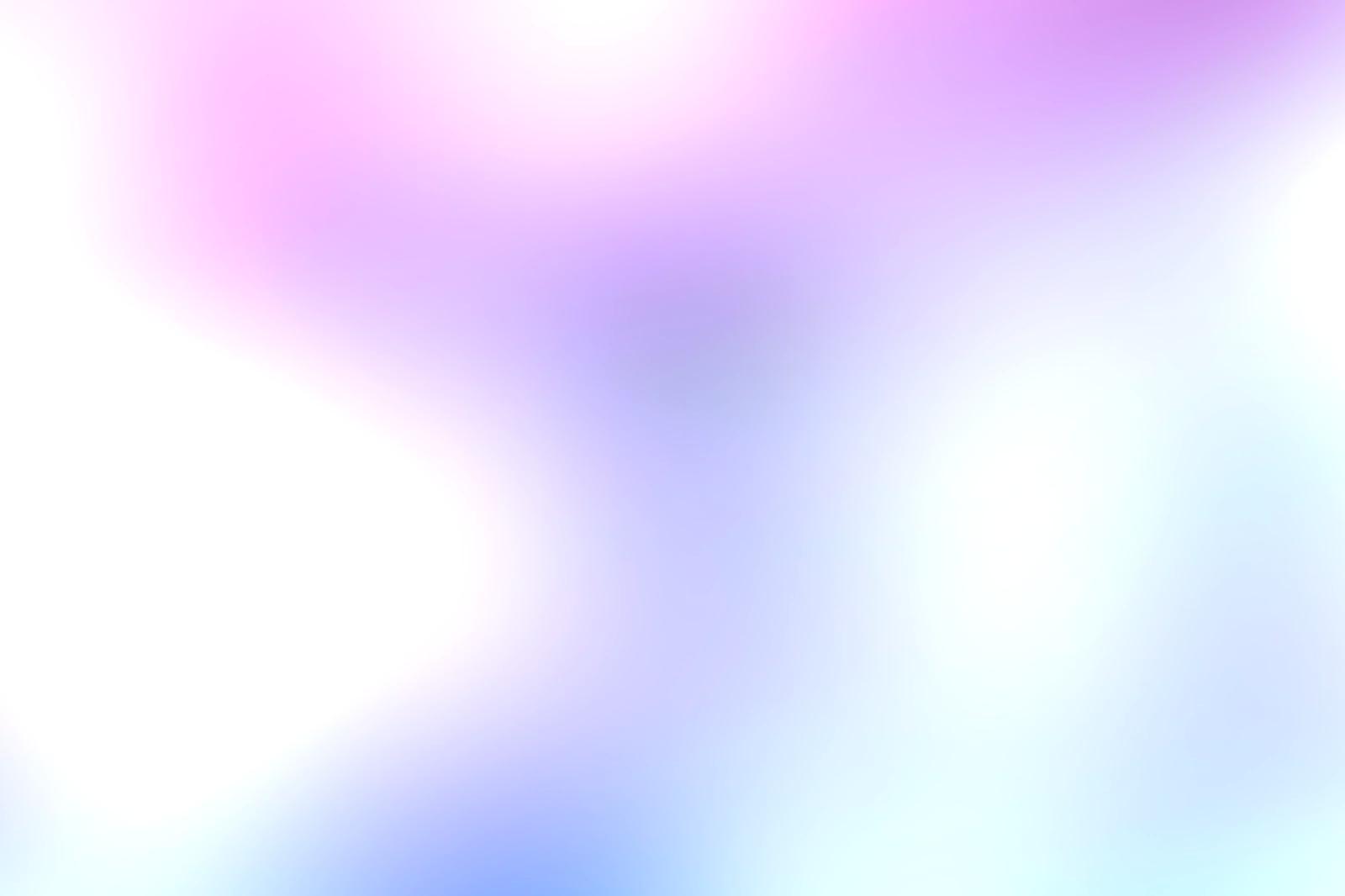 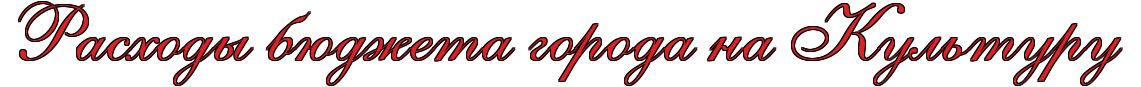 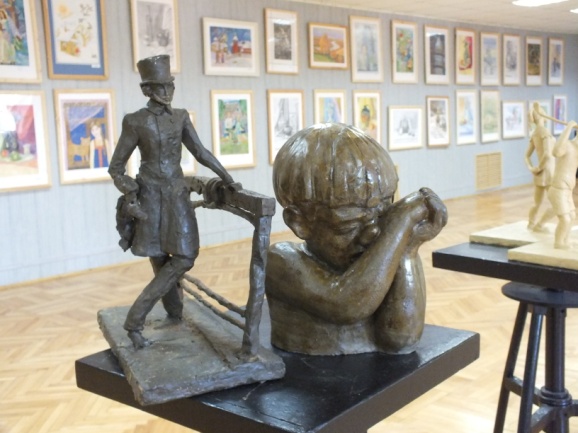 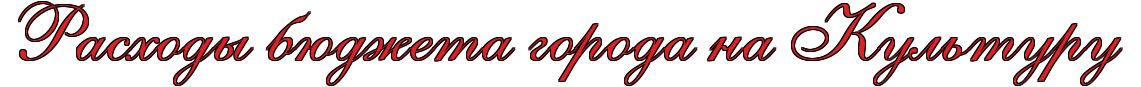 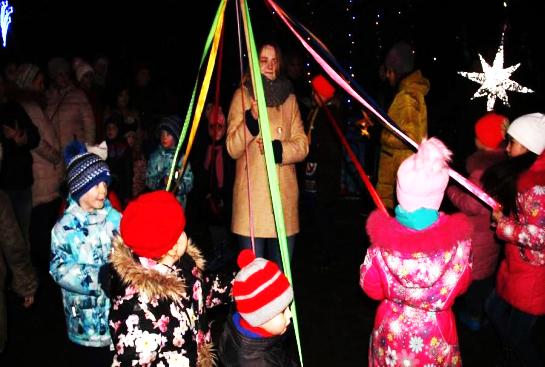 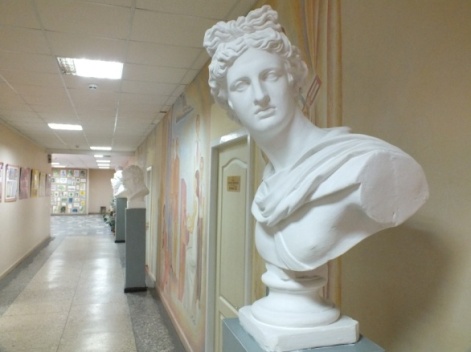 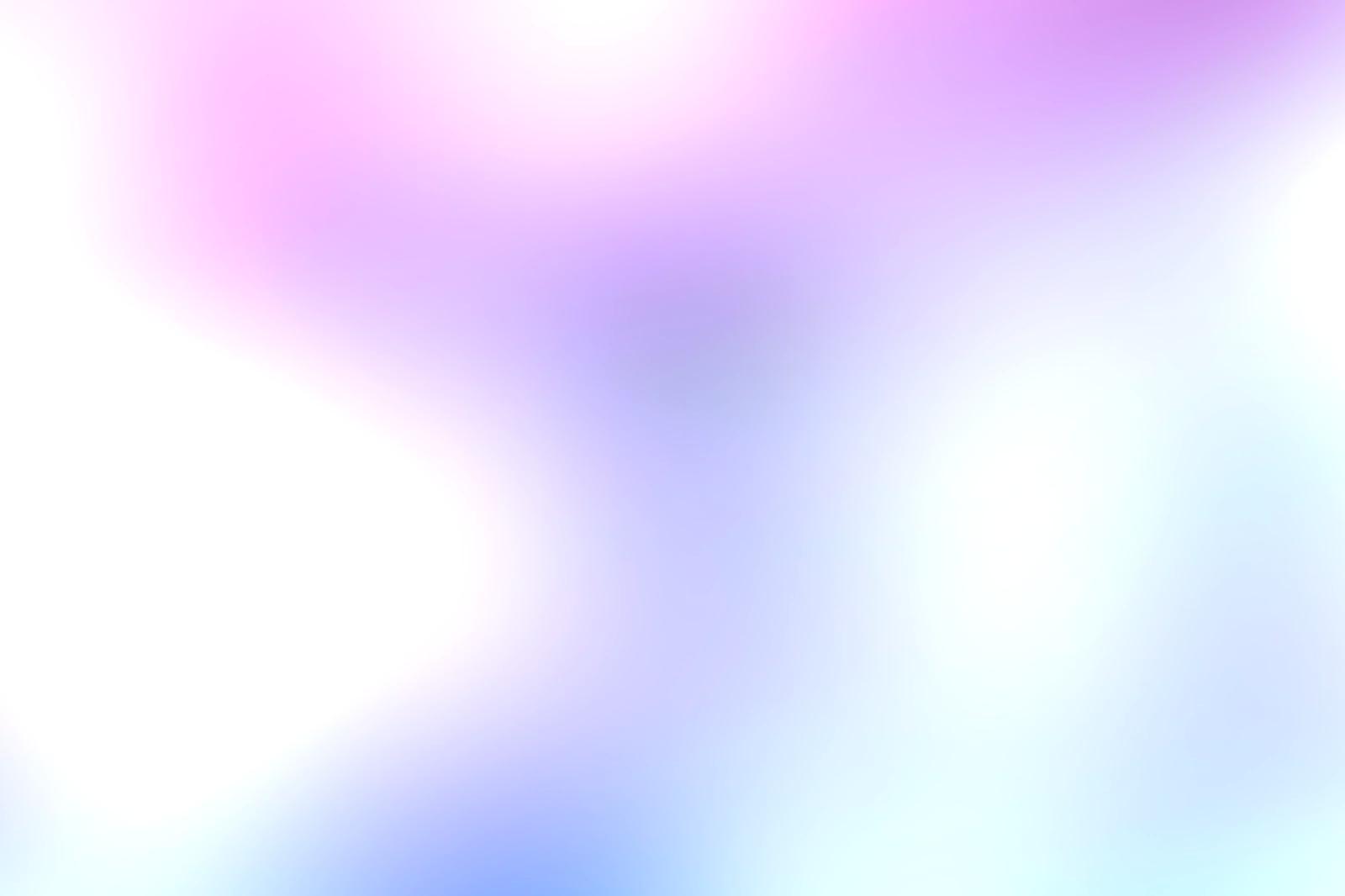 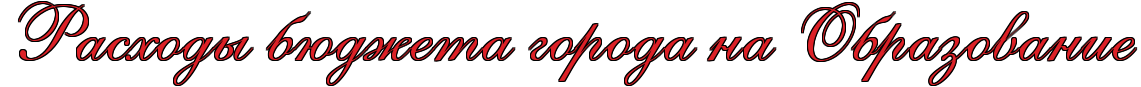 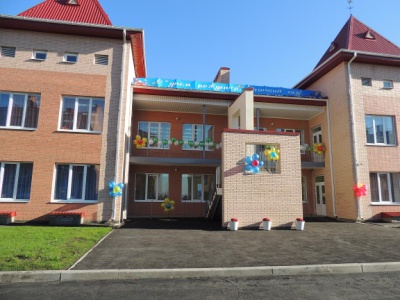 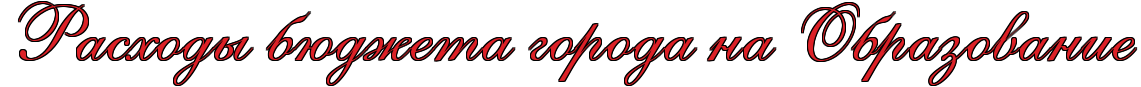 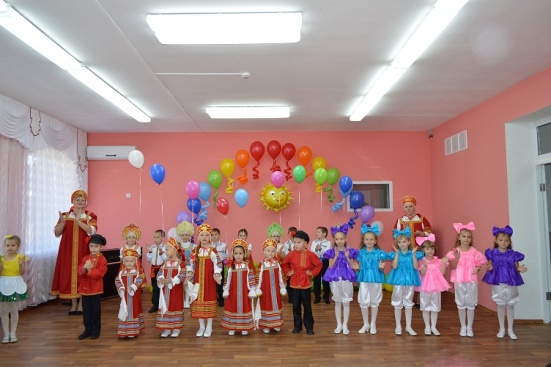 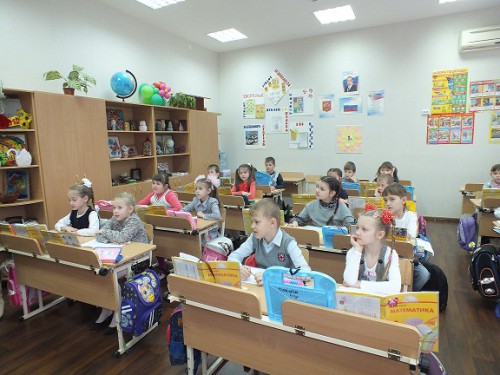 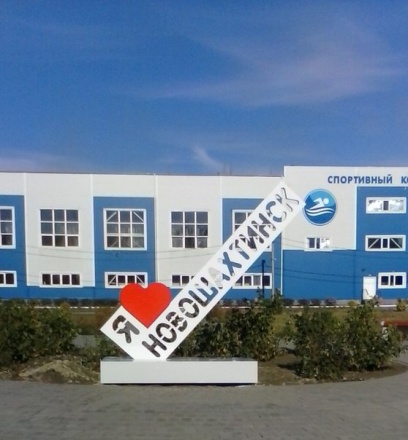 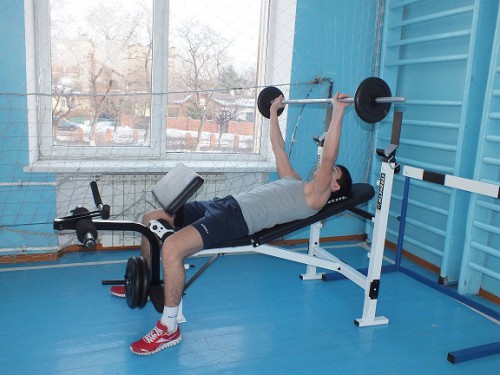 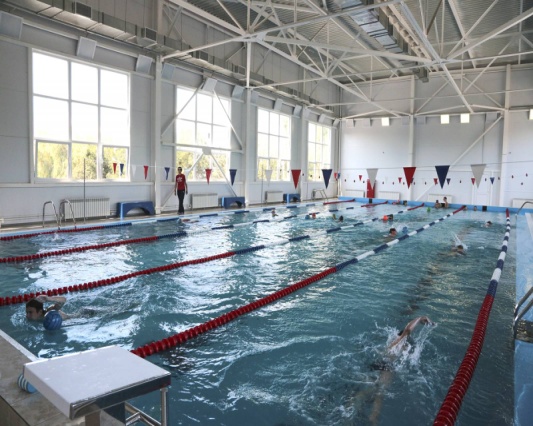 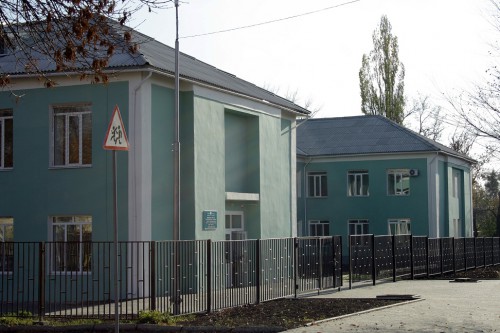 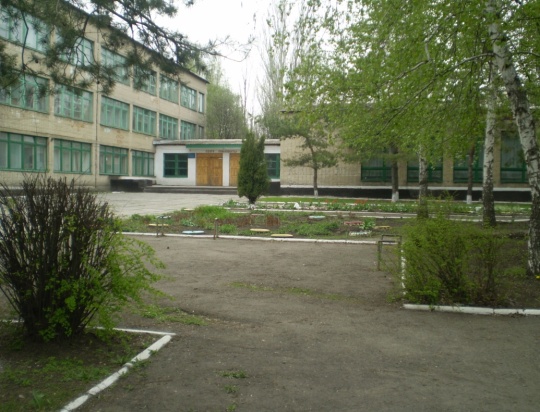 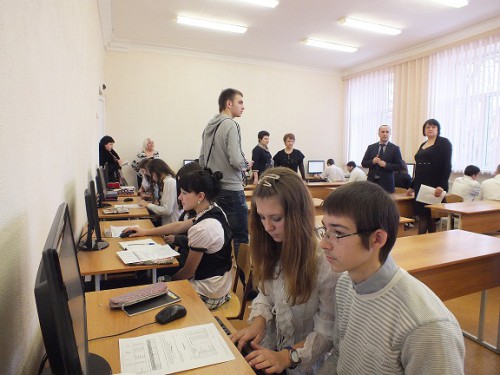 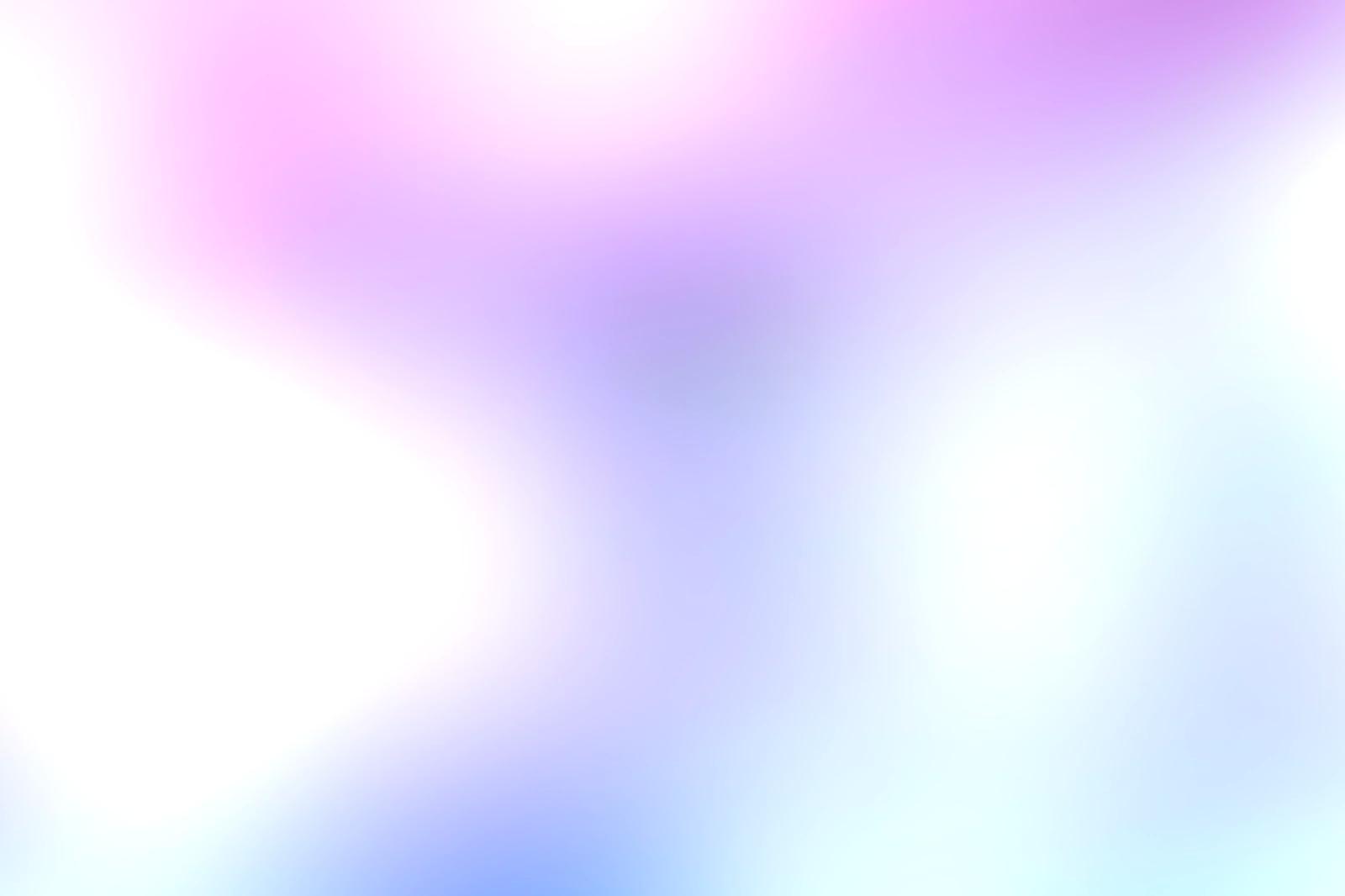 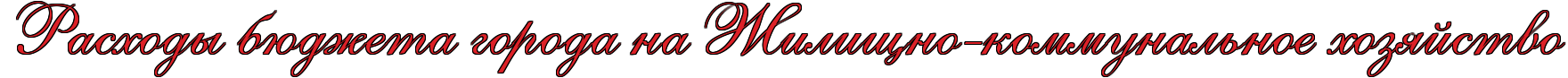 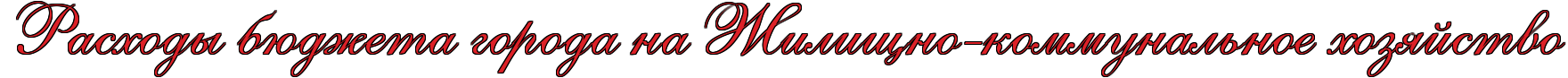 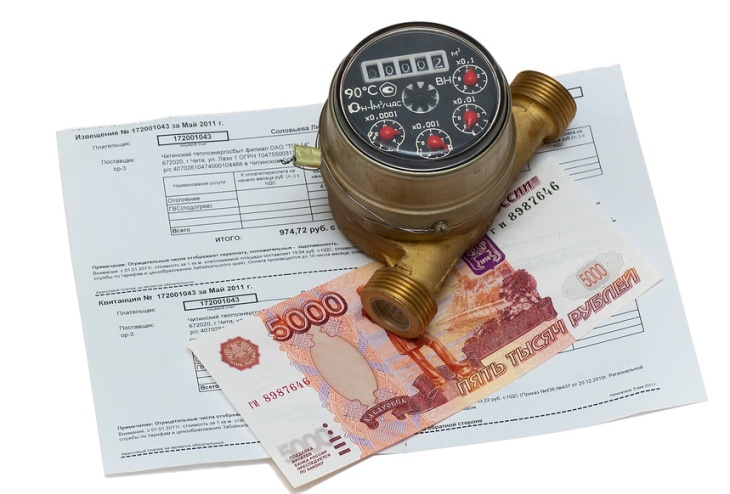 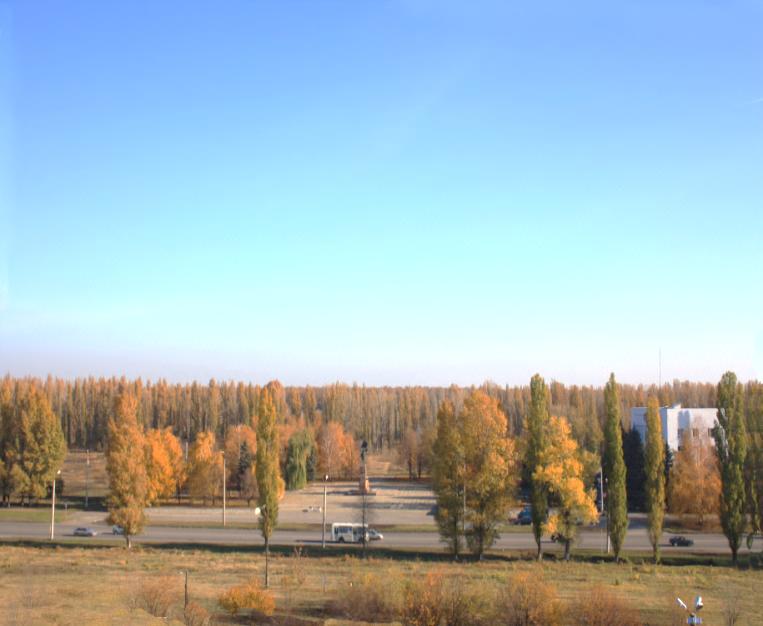 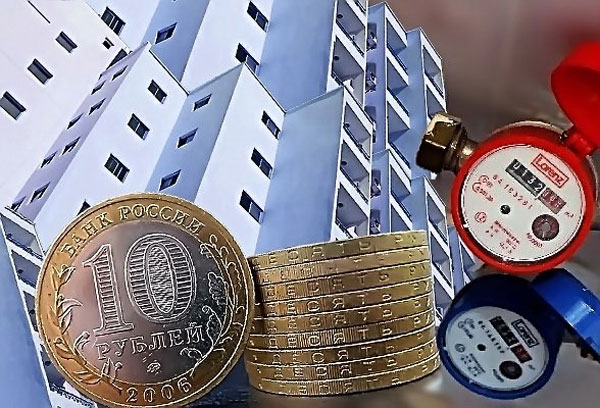 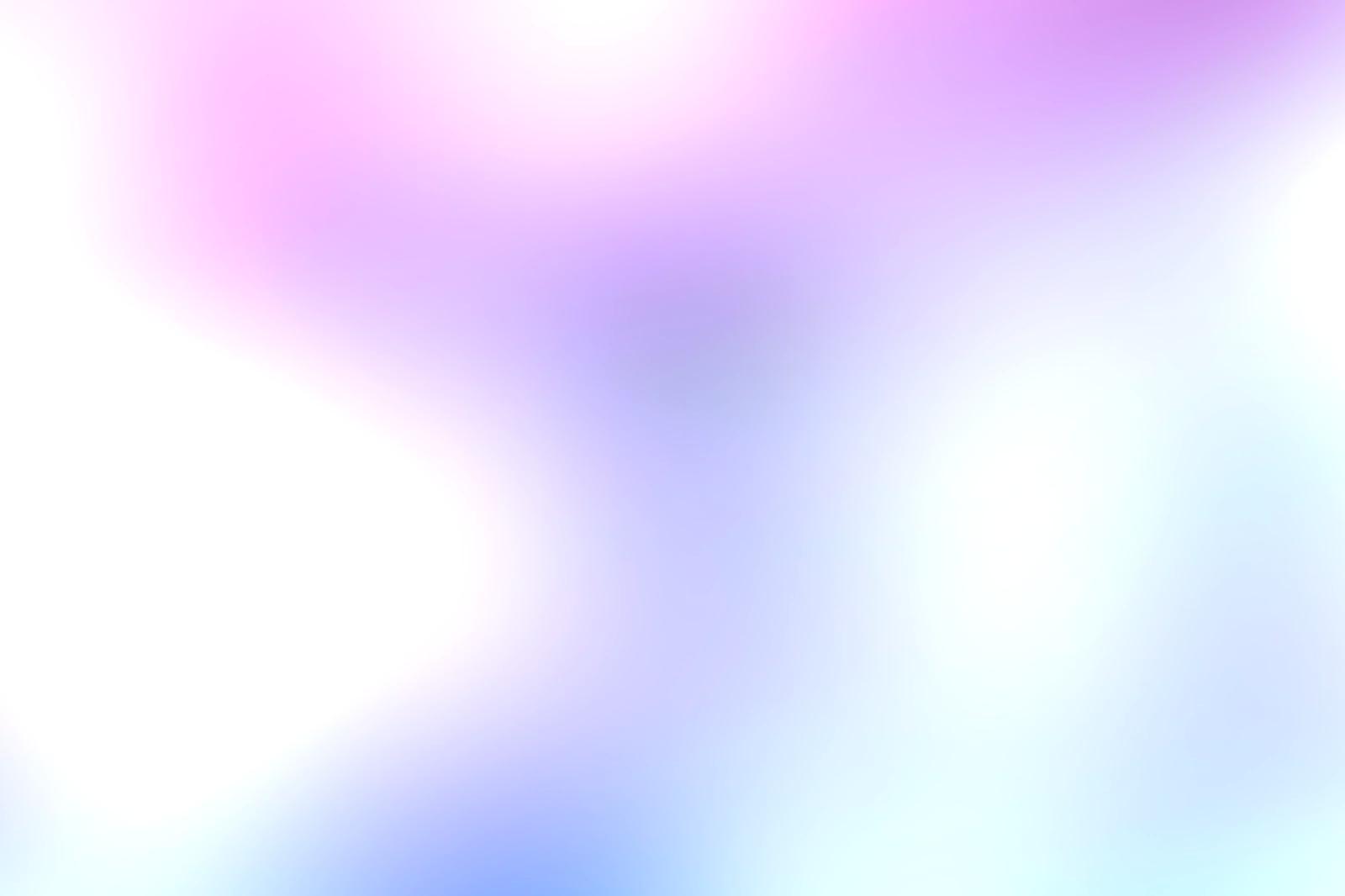 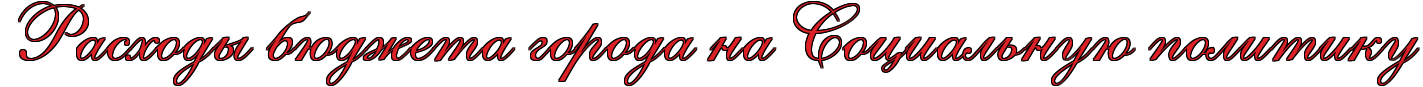 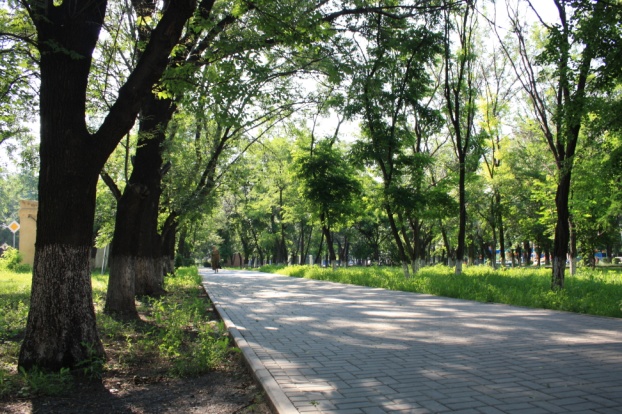 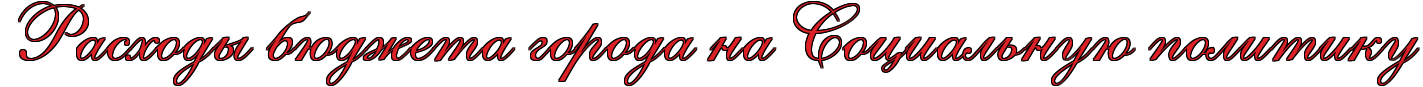 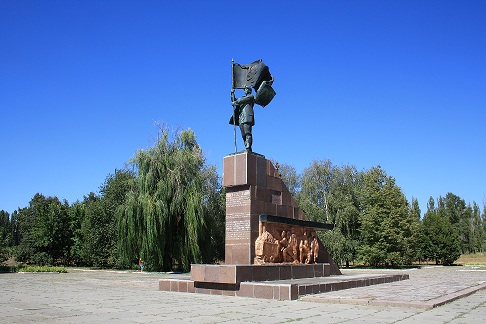 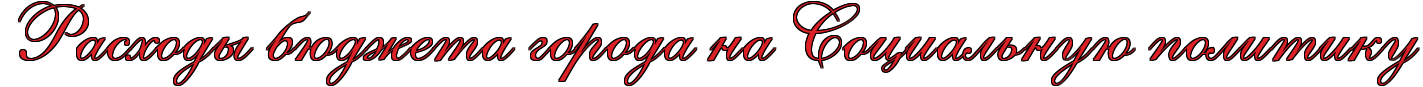 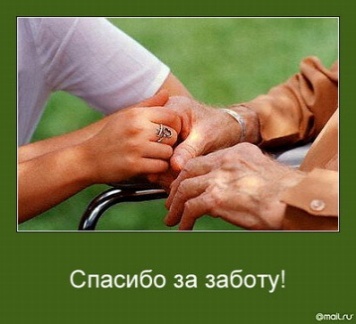